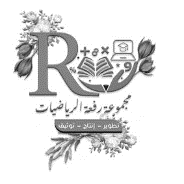 طرح الأعداد المكونة من ٣ أرقام مع إعادة التجميع
أستكشف
الطرح
الفصل الثالث
ص ٩١
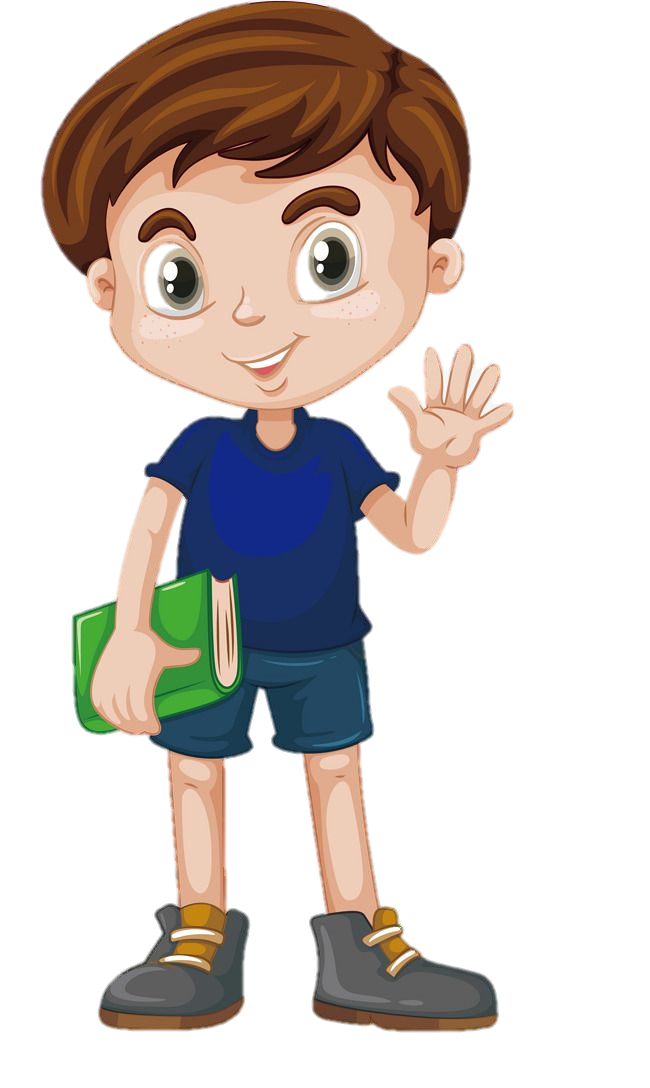 فكرة درسنا يا أصدقائي هي : 
أعمل نموذجًا لمسألة طرح مع إعادة التجميع
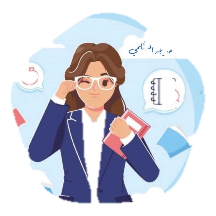 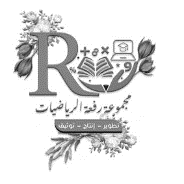 طرح الأعداد المكونة من ٣ أرقام مع إعادة التجميع
أستكشف
الطرح
الفصل الثالث
ص ٩١
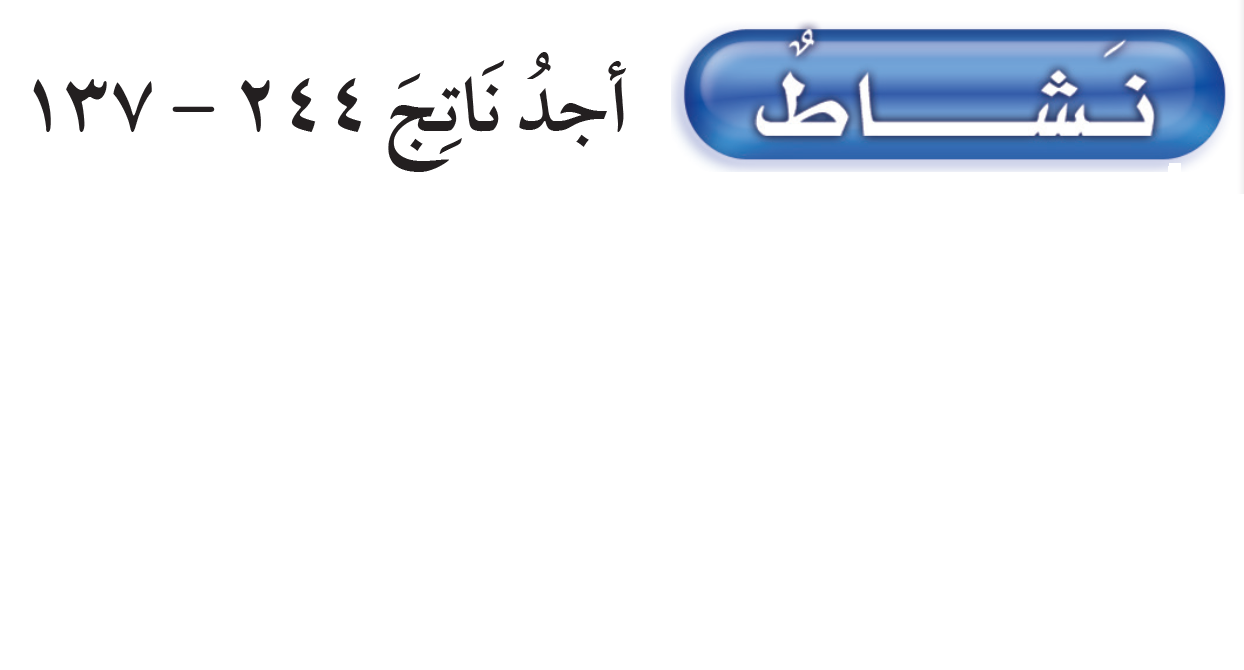 الخطوة ١ : أستعمل النماذج
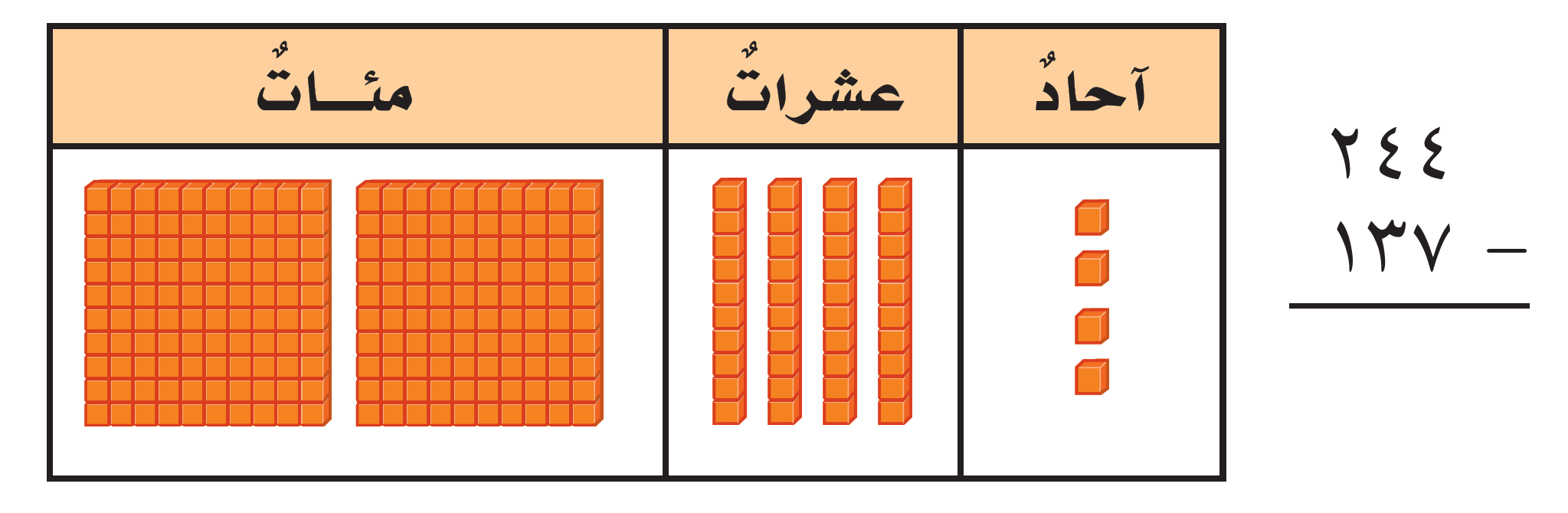 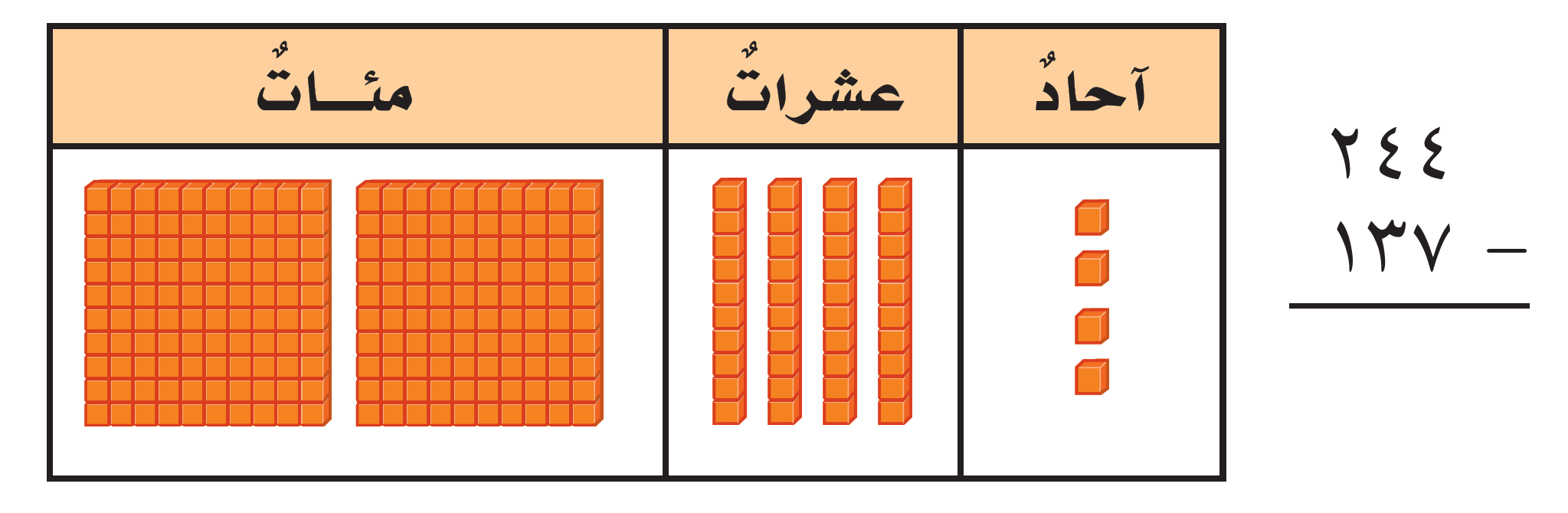 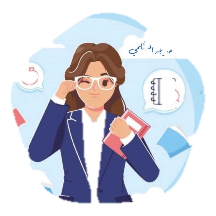 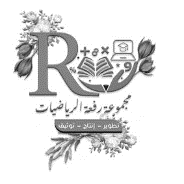 طرح الأعداد المكونة من ٣ أرقام مع إعادة التجميع
أستكشف
الطرح
الفصل الثالث
ص ٩١
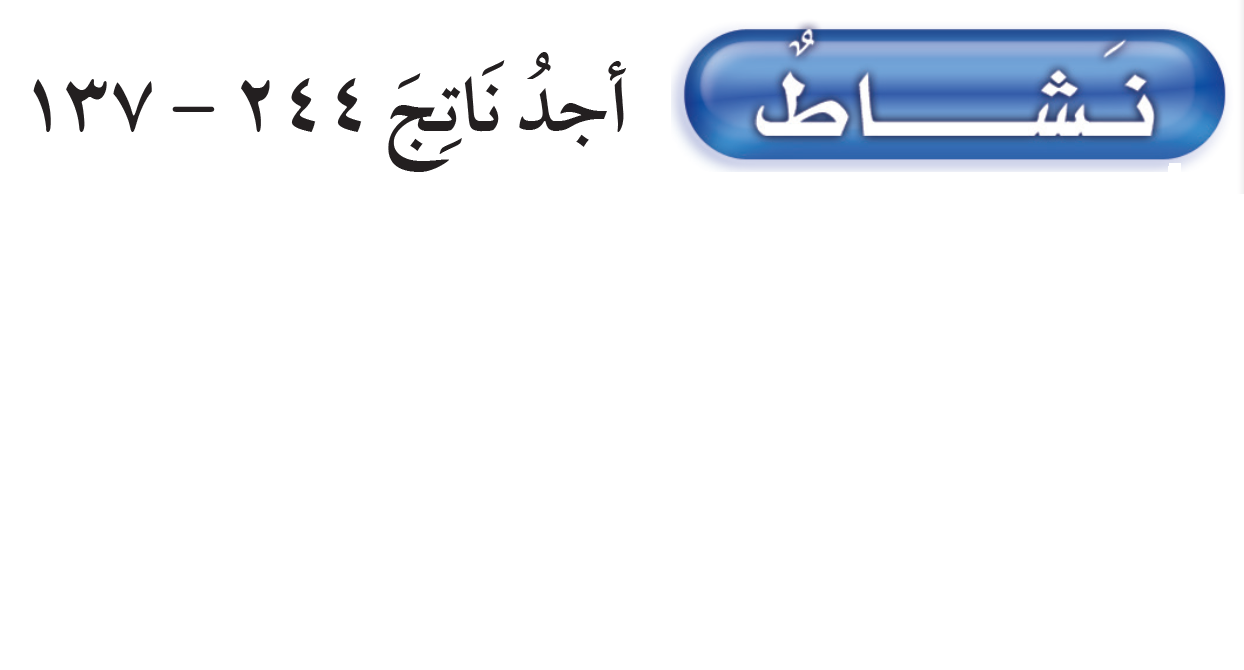 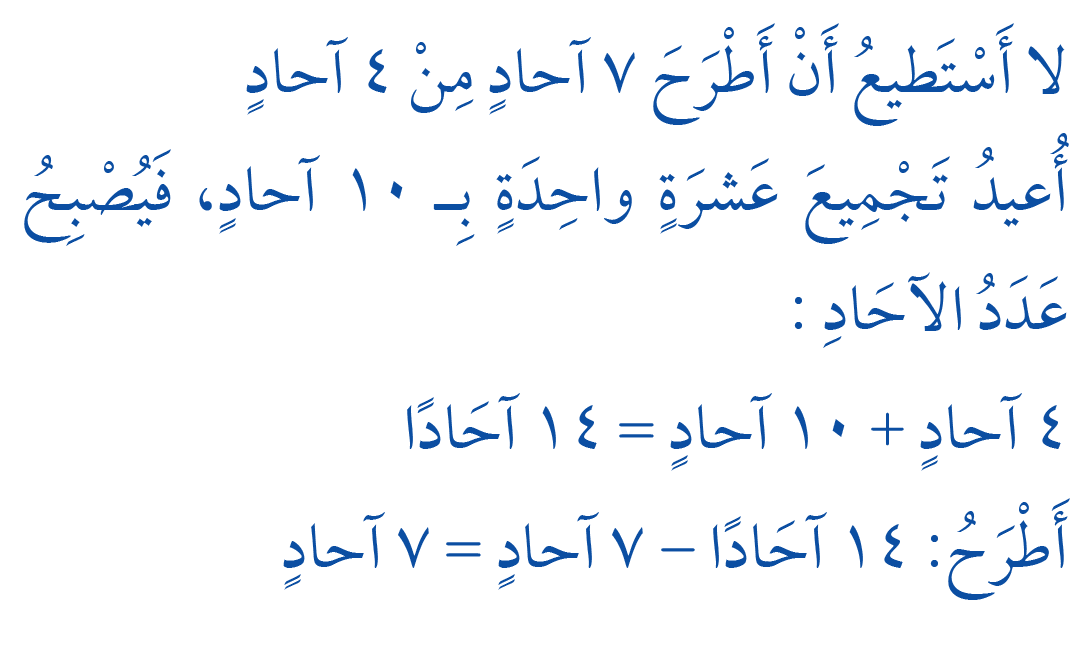 الخطوة ٢ : أطرح الآحاد
١٤
٣
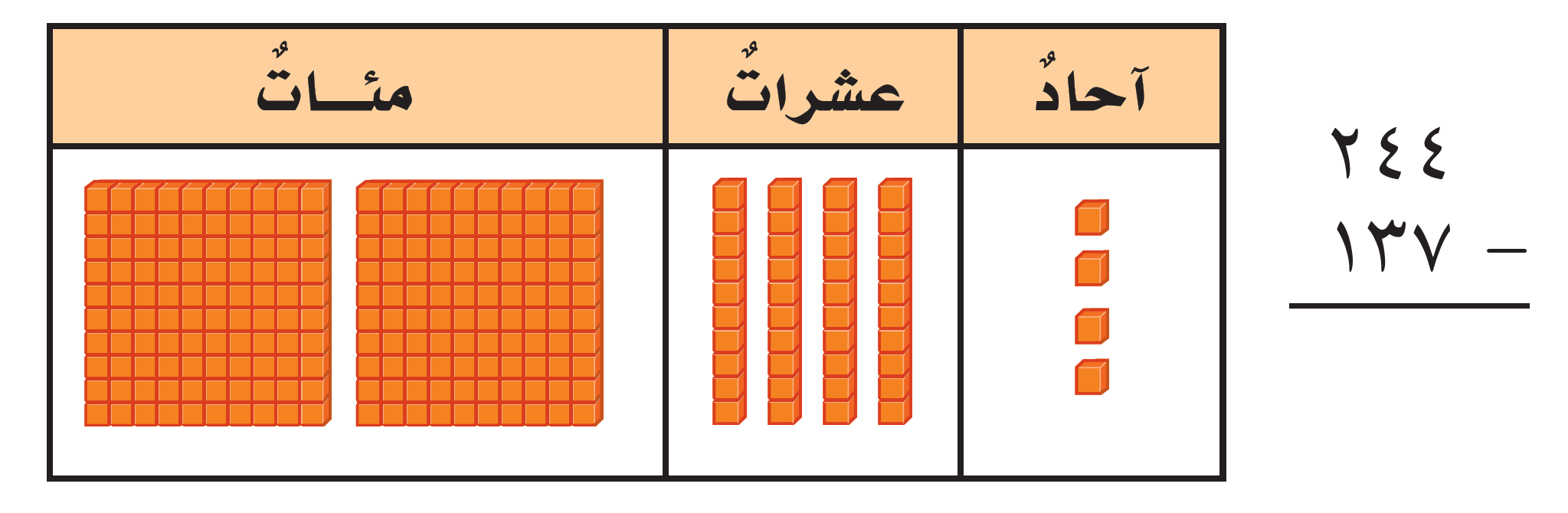 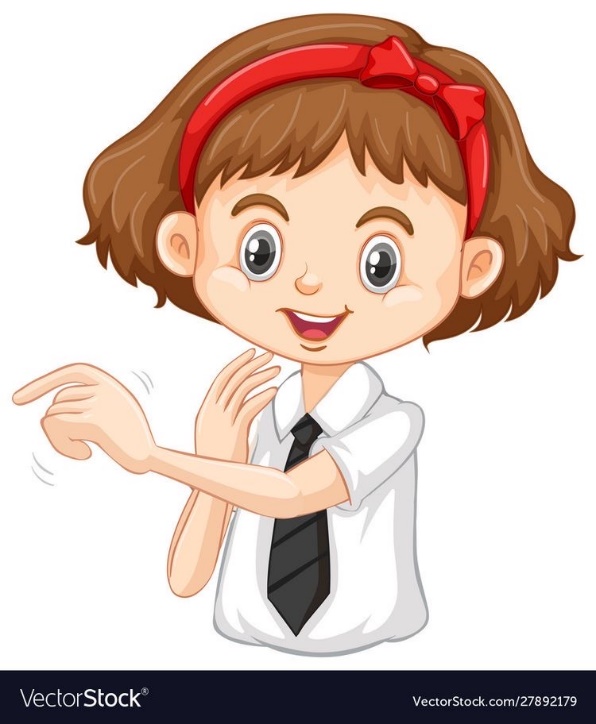 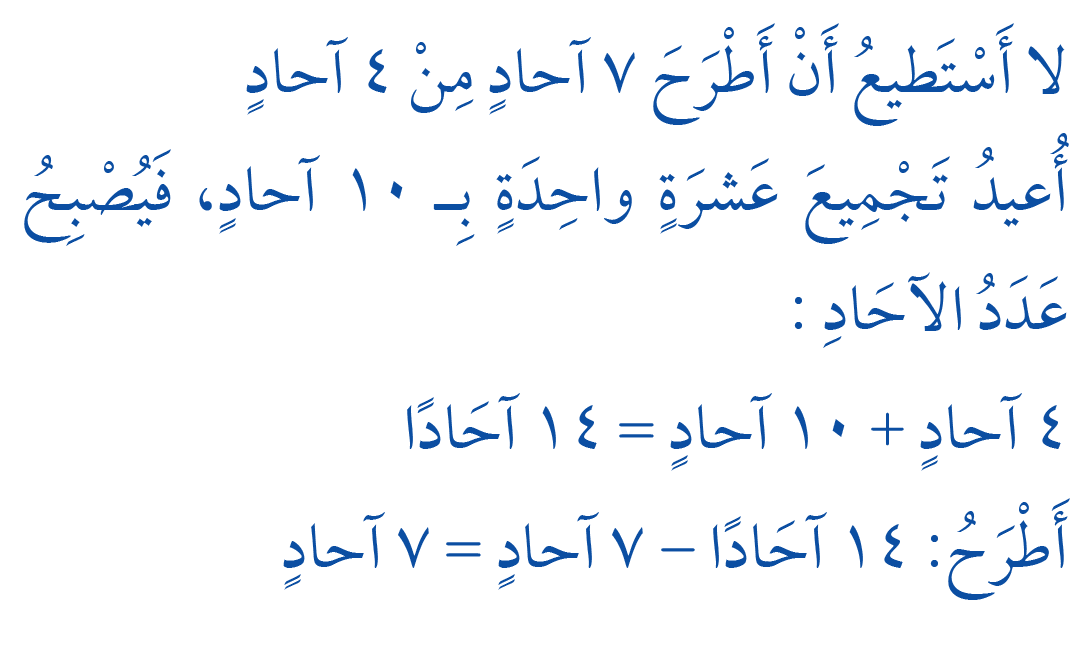 ٧
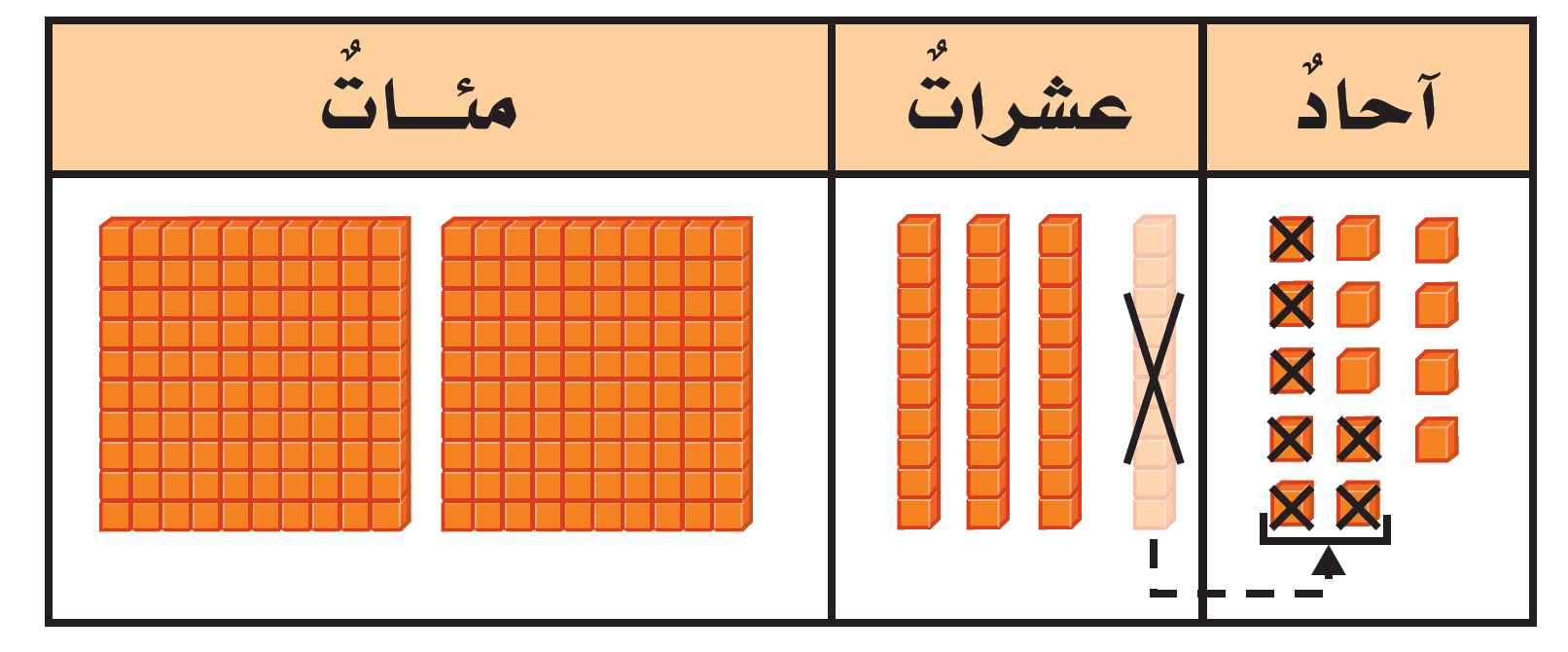 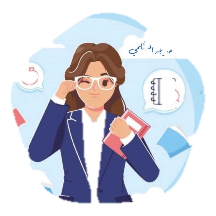 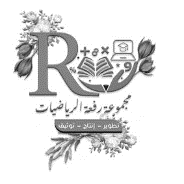 طرح الأعداد المكونة من ٣ أرقام مع إعادة التجميع
أستكشف
الطرح
الفصل الثالث
ص ٩١
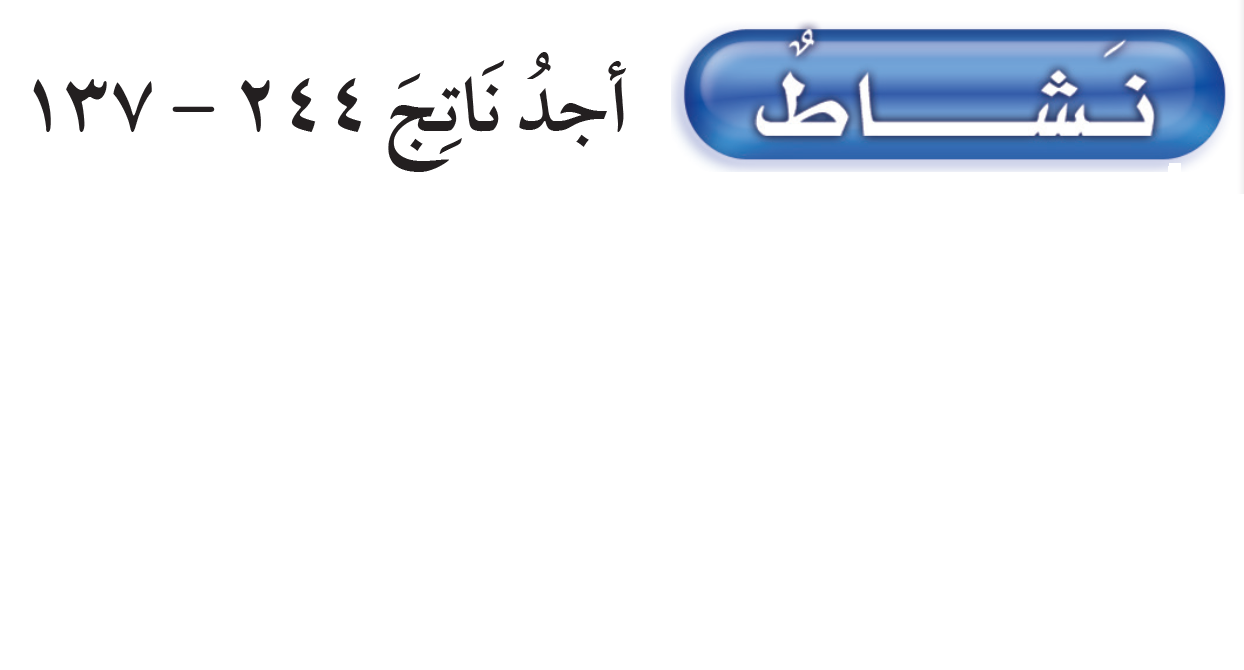 الخطوة ٣ : أطرح العشرات
١٤
٣
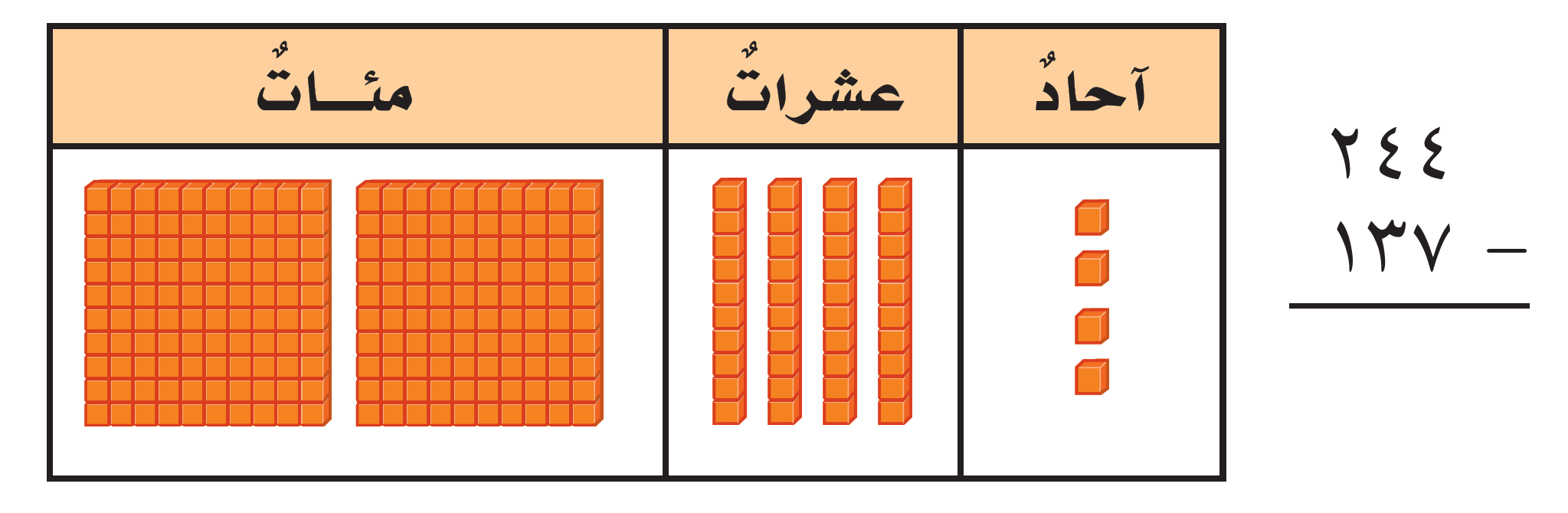 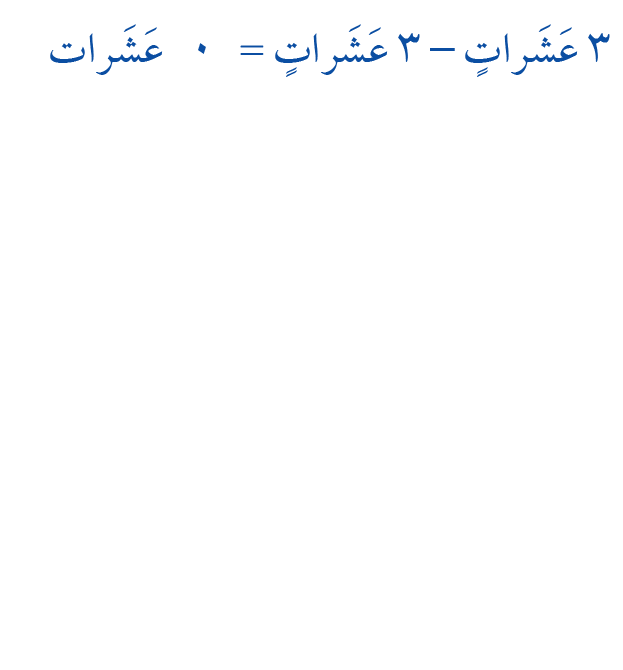 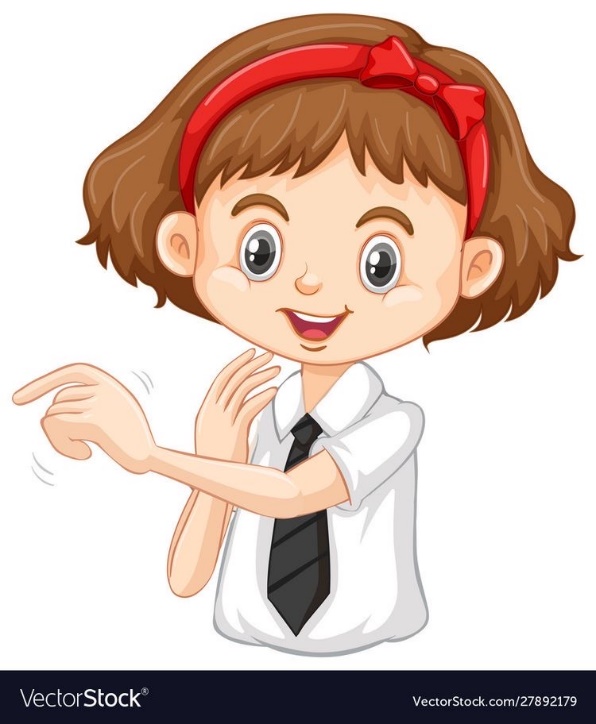 ٠
٧
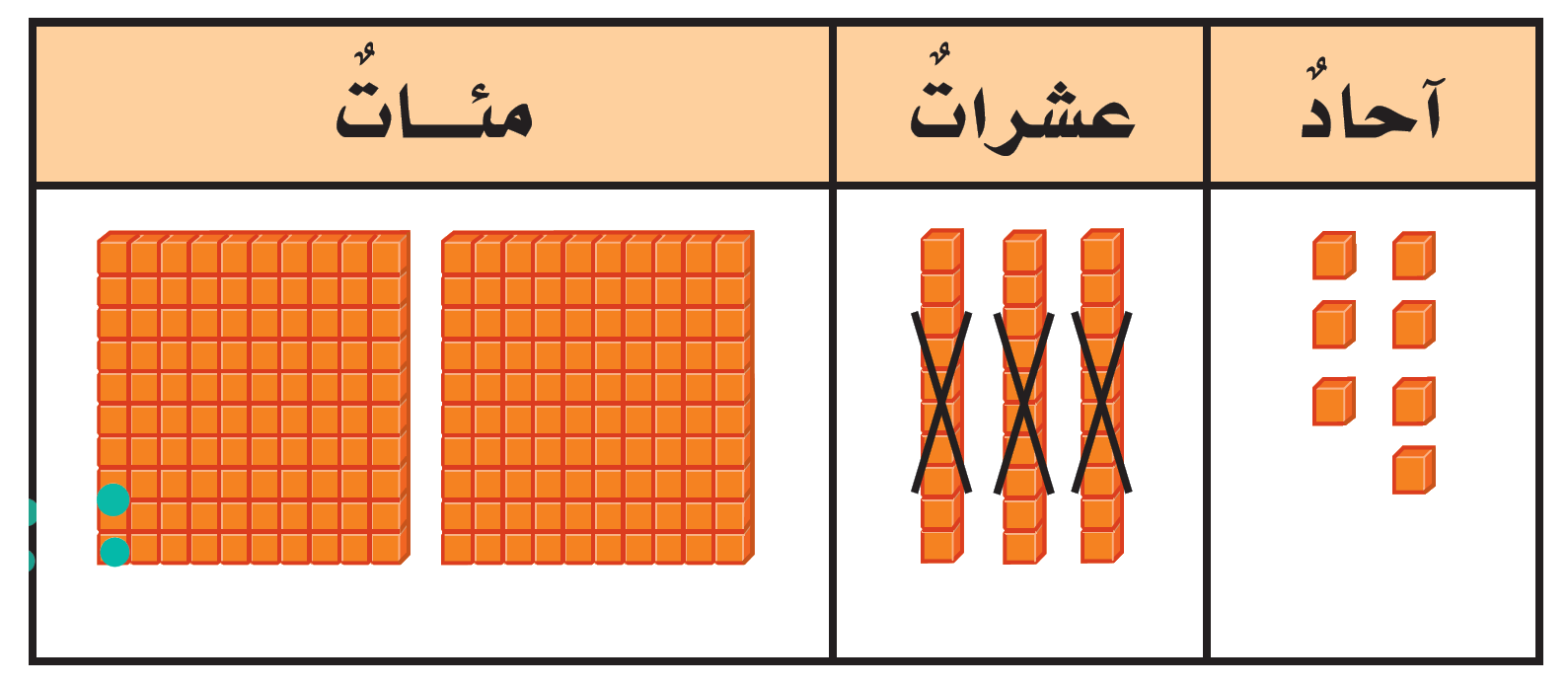 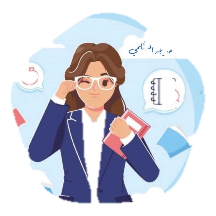 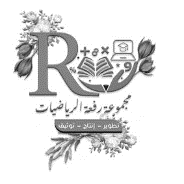 طرح الأعداد المكونة من ٣ أرقام مع إعادة التجميع
أستكشف
الطرح
الفصل الثالث
ص ٩٢
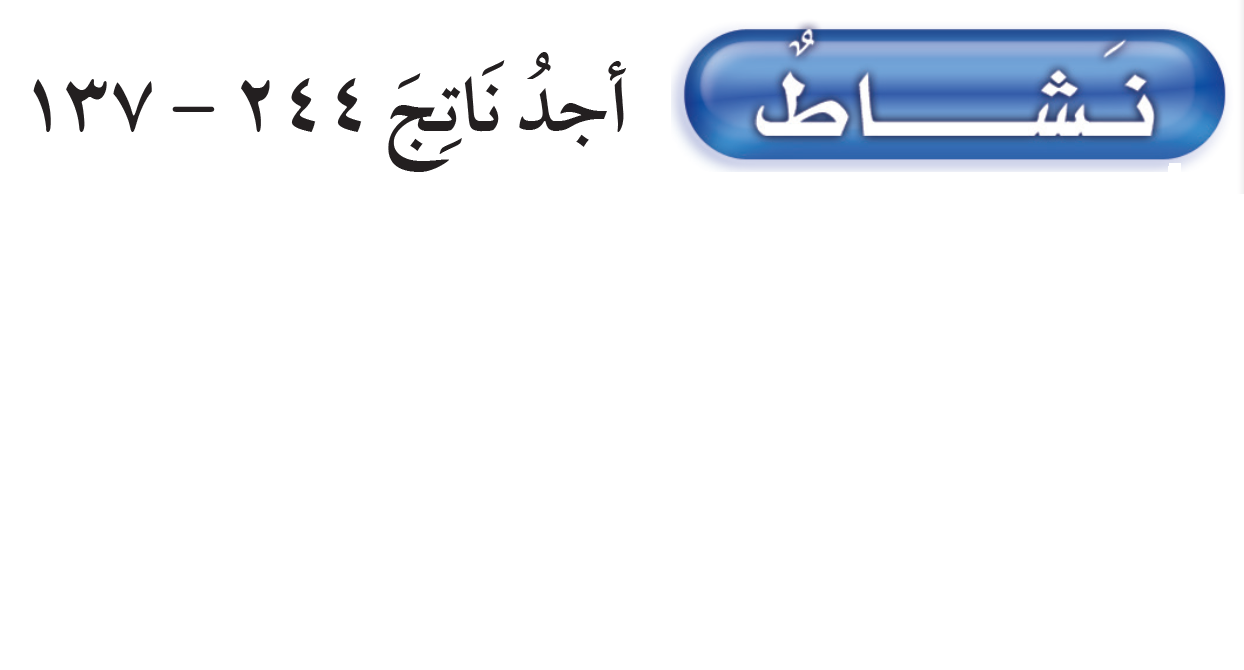 إذن ٢٤٤ – ١٣٧ = ١٠٧
الخطوة ٤ : أطرح المئات
١٤
٣
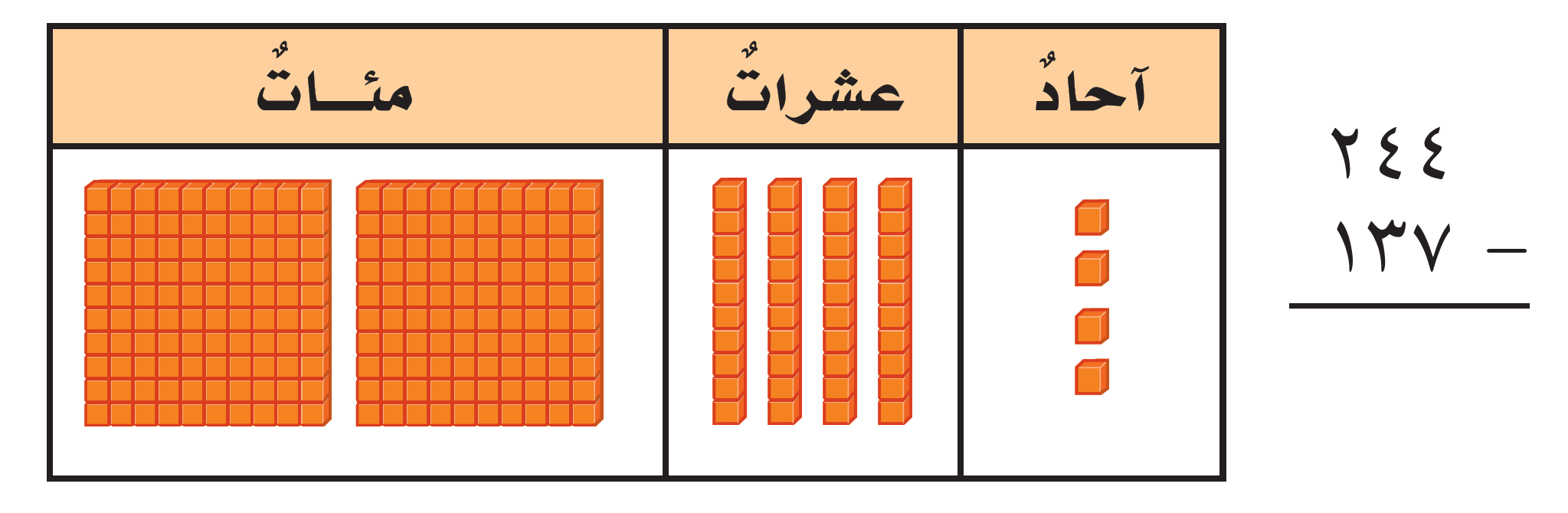 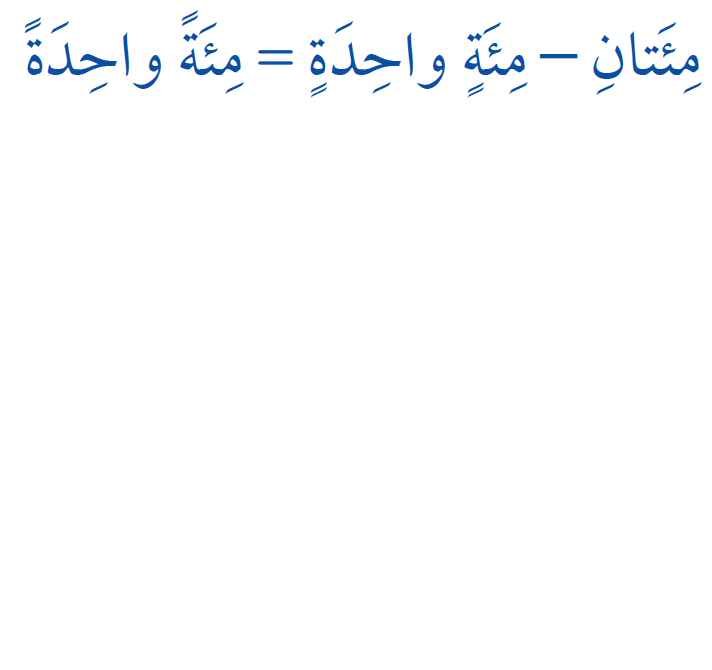 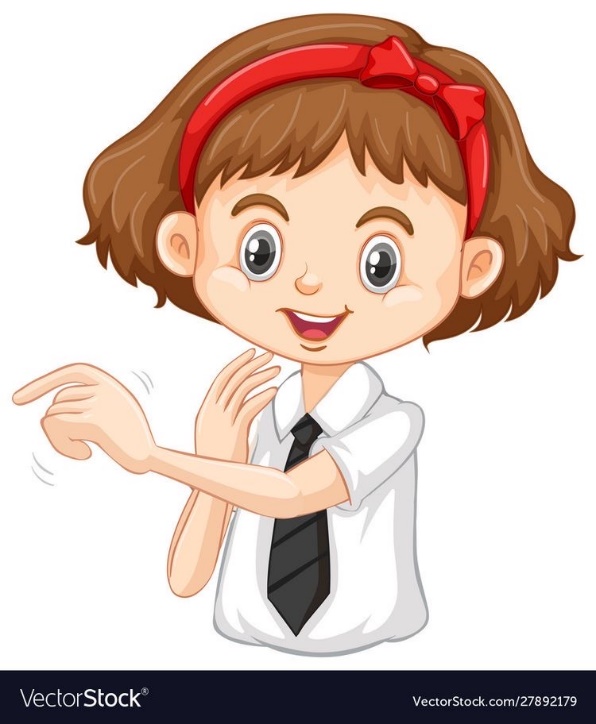 ١
٠
٧
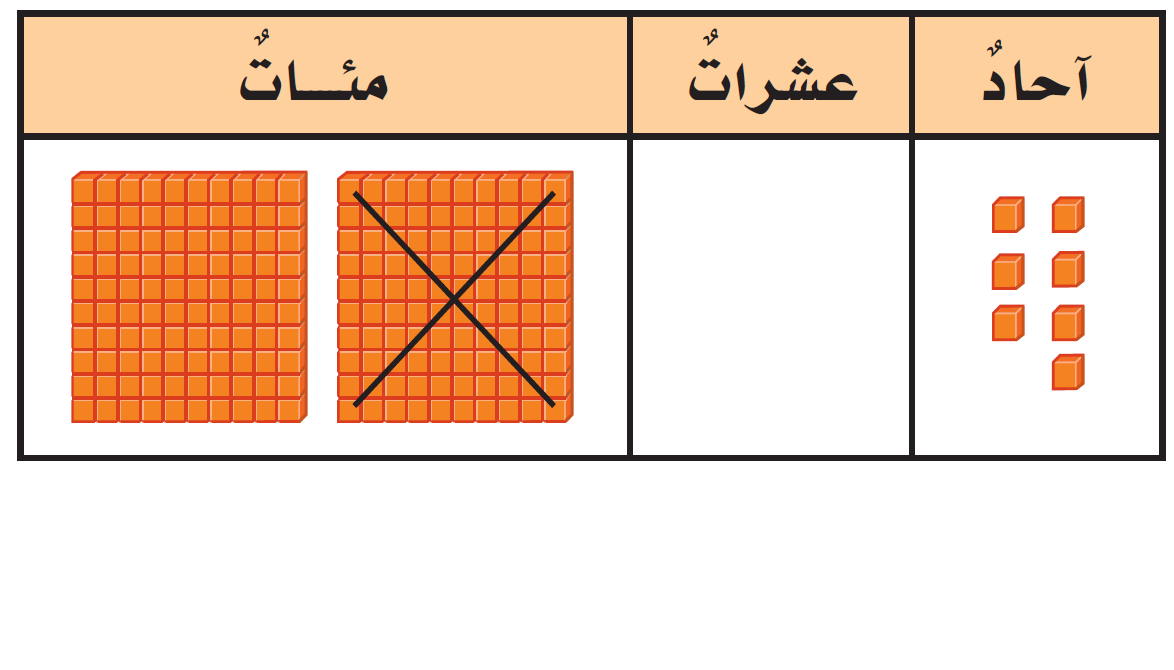 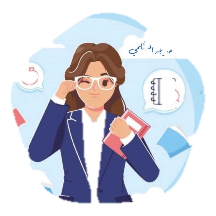 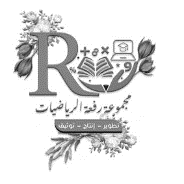 طرح الأعداد المكونة من ٣ أرقام مع إعادة التجميع
أستكشف
الطرح
الفصل الثالث
ص ٩٢
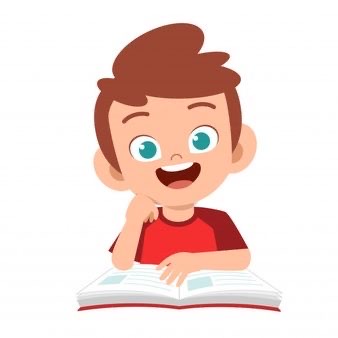 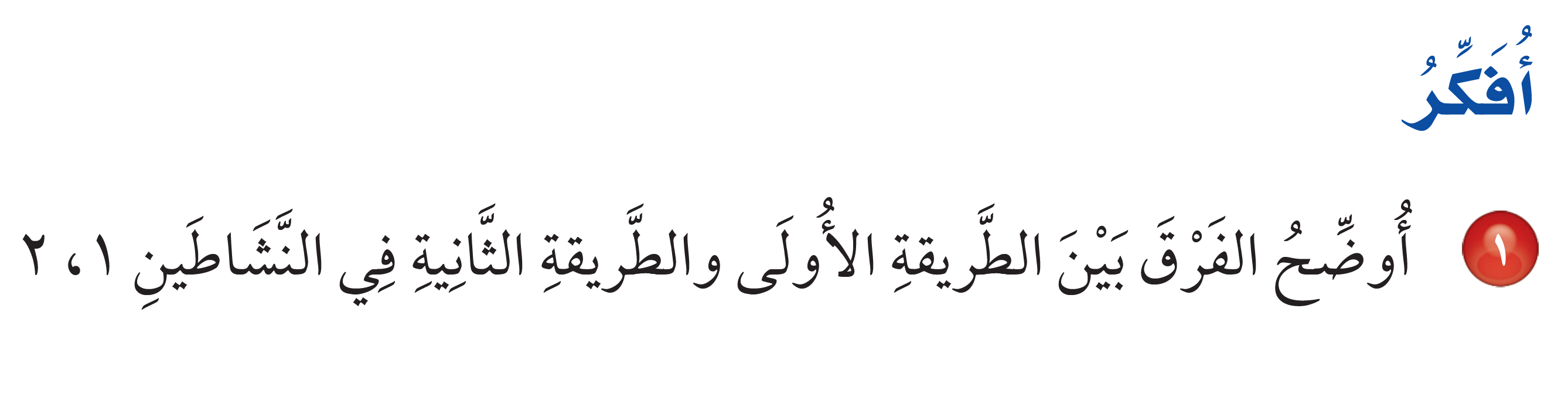 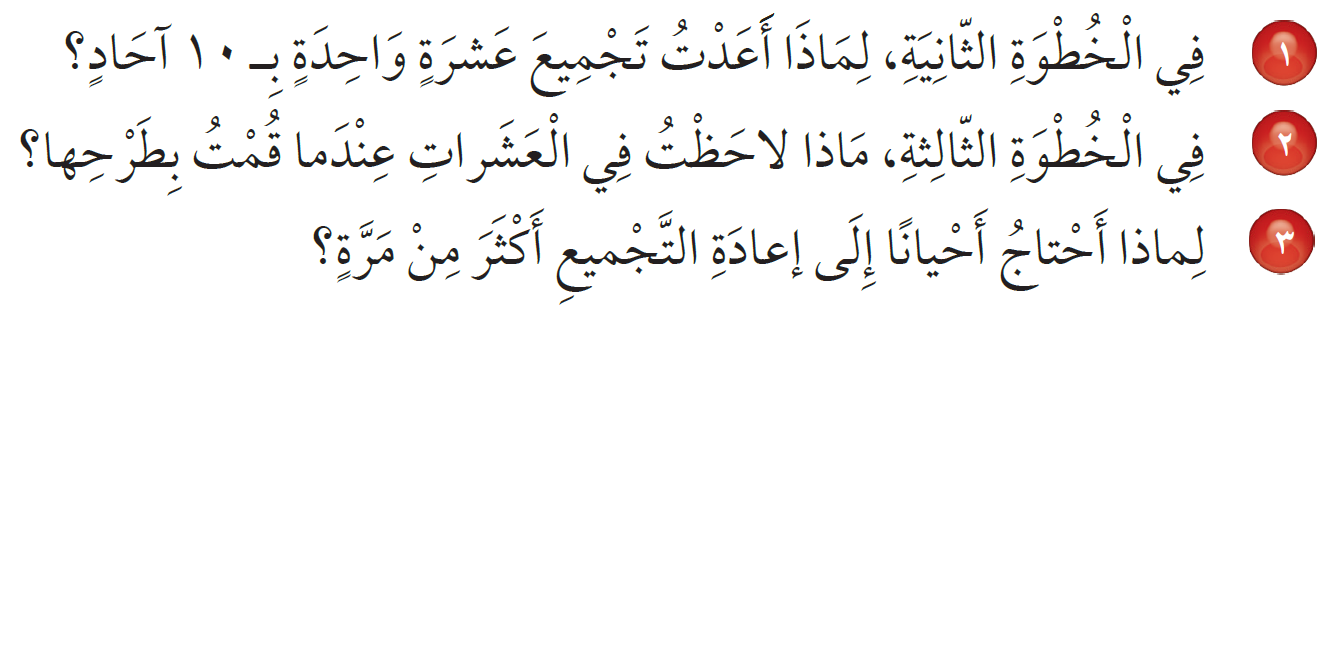 لأنه لا يوجد آحاد كافية لأطرح منها ٧ آحاد
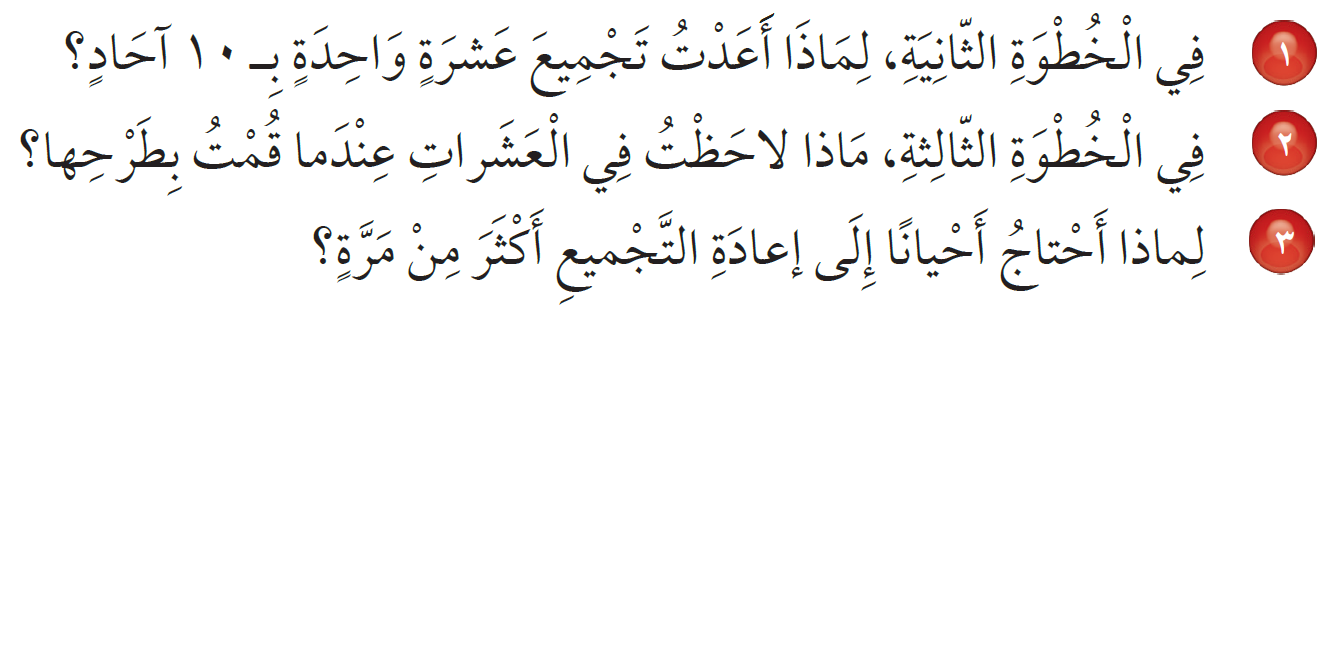 عدد العشرات في المطروح منه يساوي عدد العشرات في المطروح
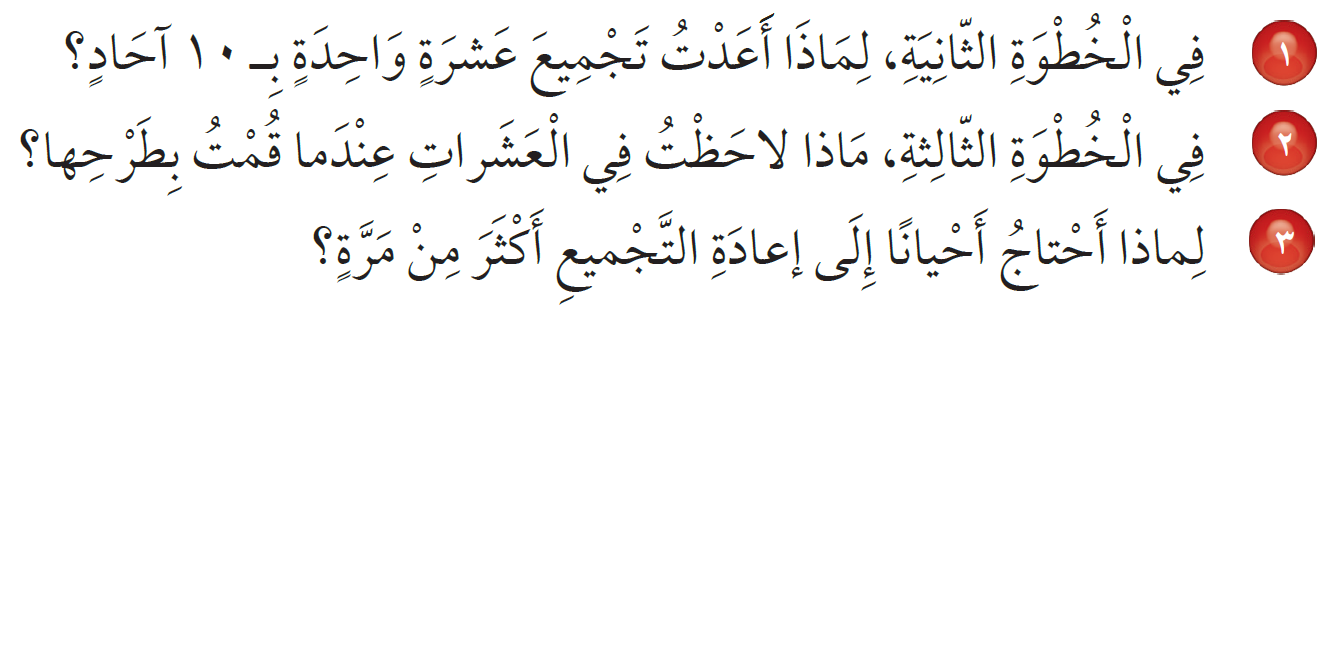 احيانًا يكون عدد الآحاد في المطروح أكبر من عددها في المطروح منه ، وكذلك عدد العشرات في المطروح أكبر من عددها في المطروح منه
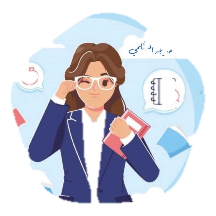 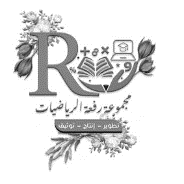 طرح الأعداد المكونة من ٣ أرقام مع إعادة التجميع
أستكشف
الطرح
الفصل الثالث
ص ٩٢
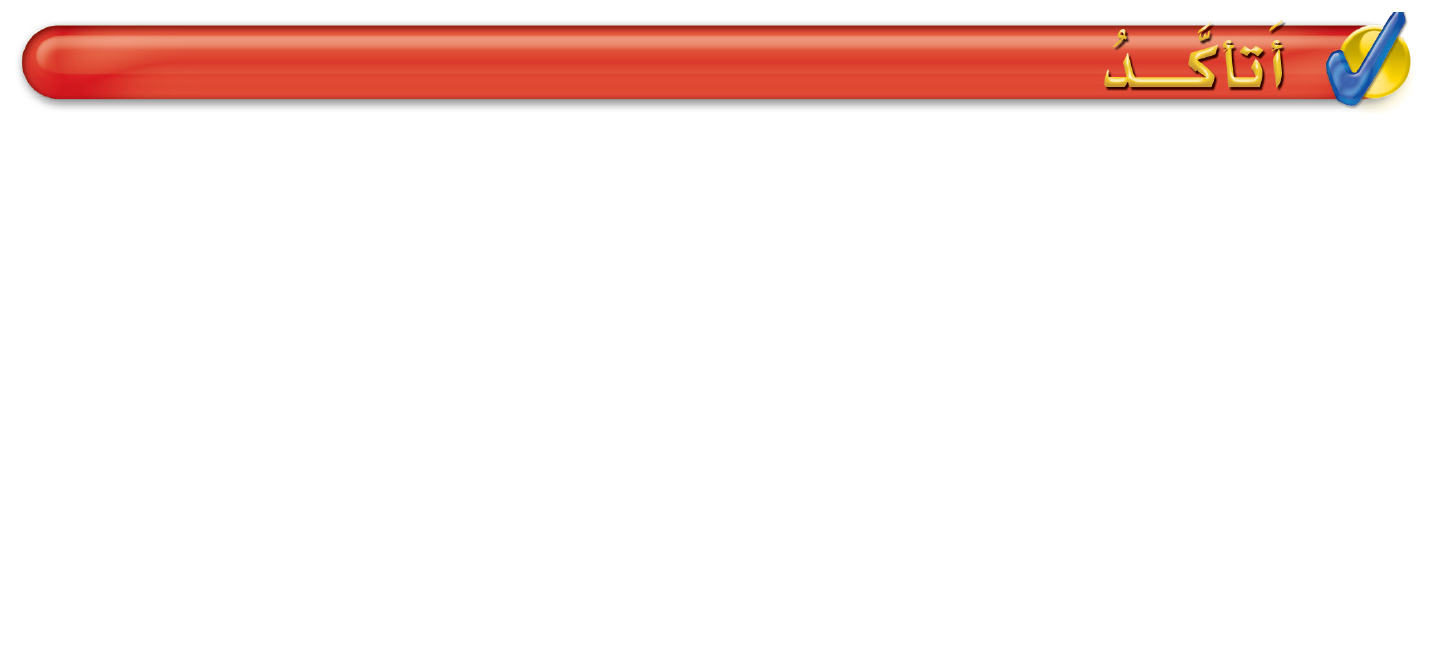 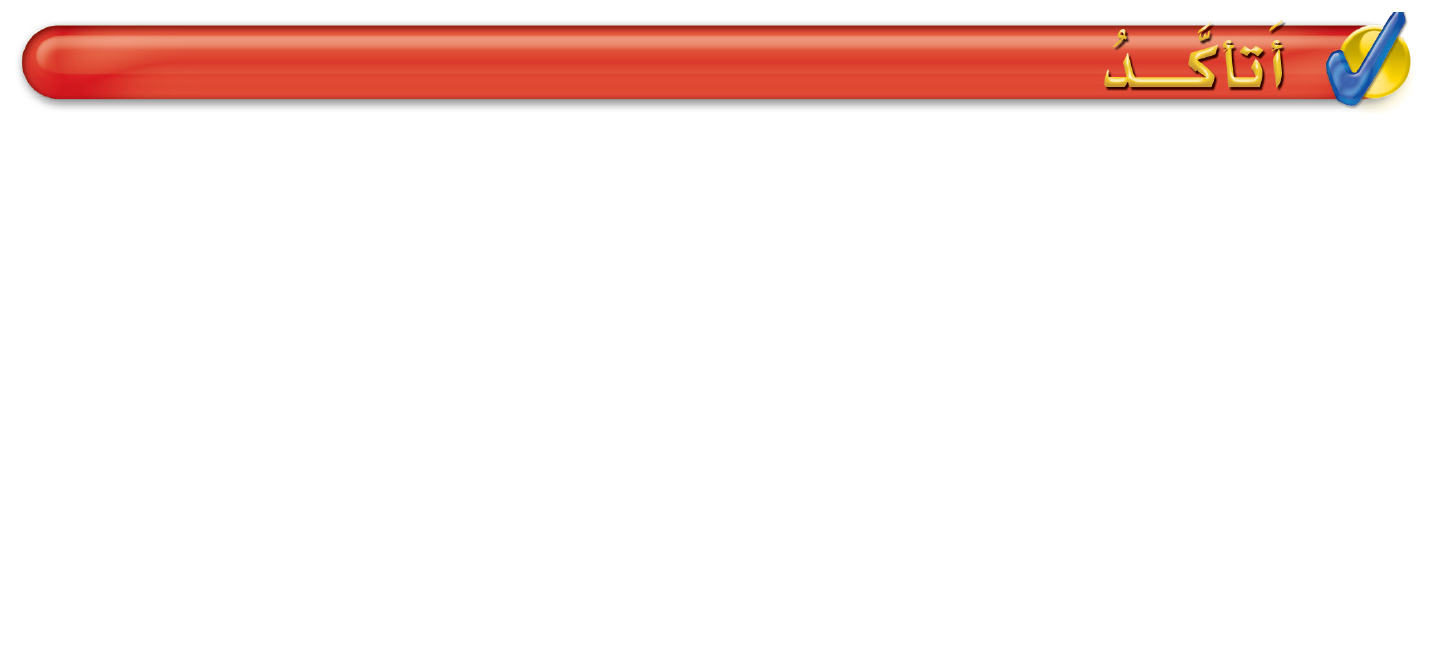 أستعمل النماذج لأجد ناتج الطرح :
١٧
١١
٧
٠
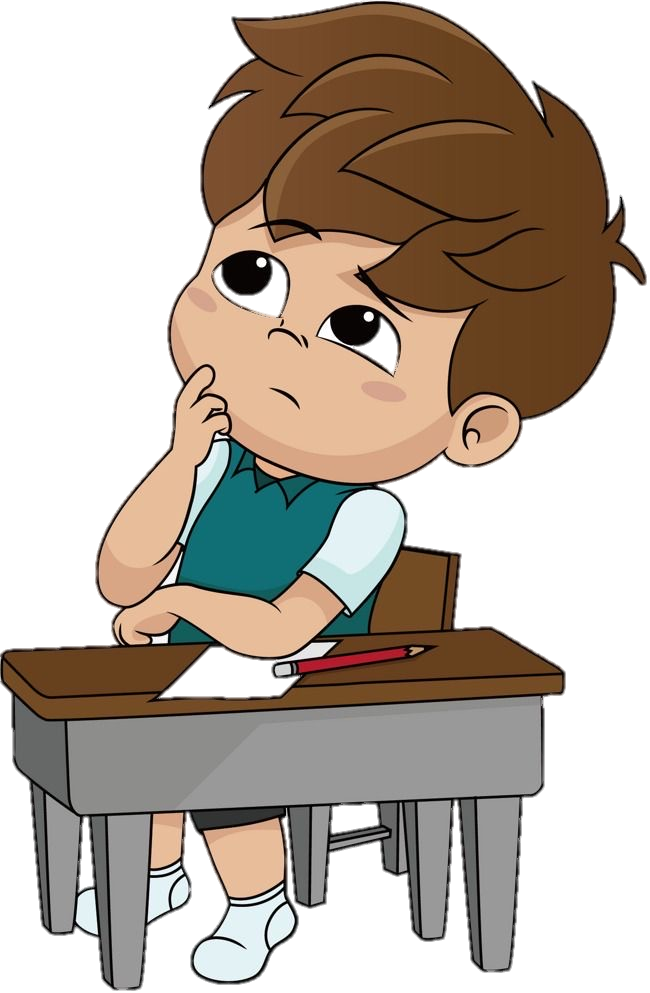 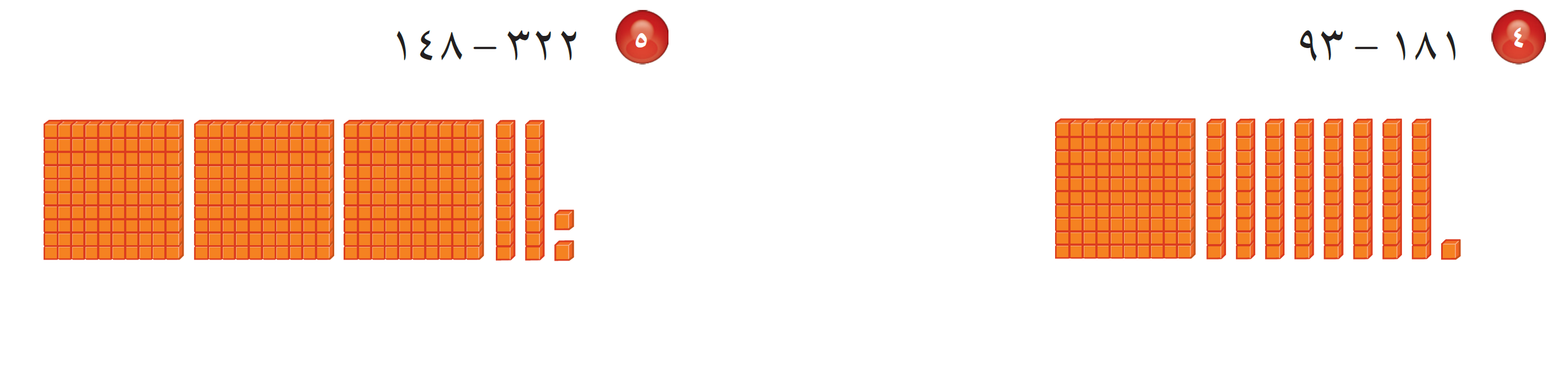 = ٨
٨
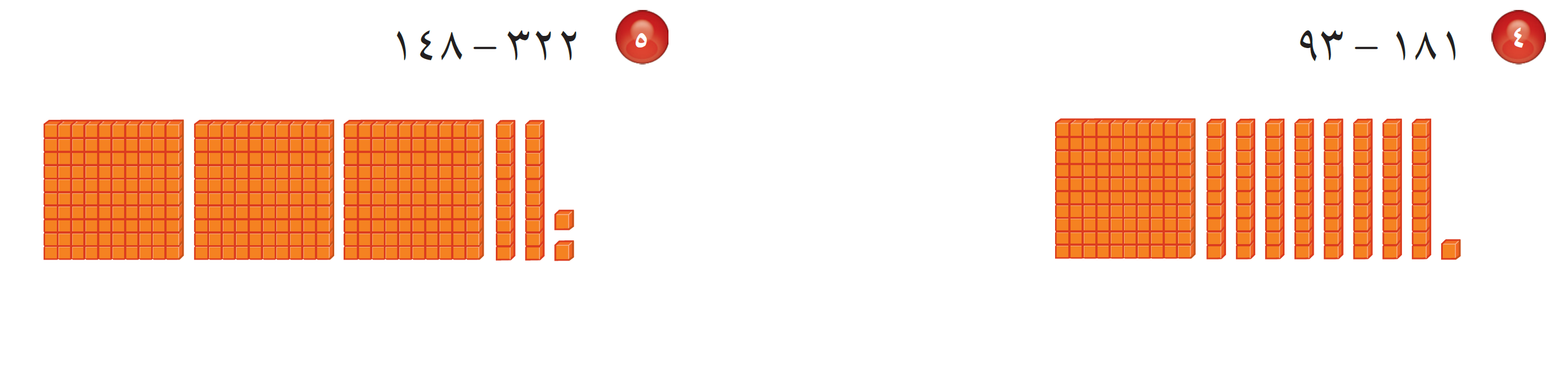 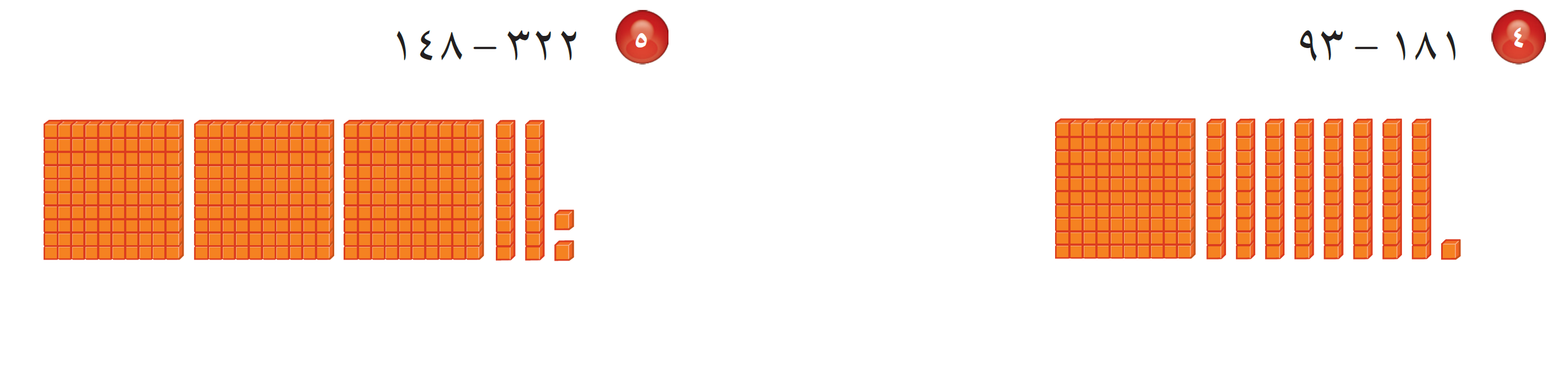 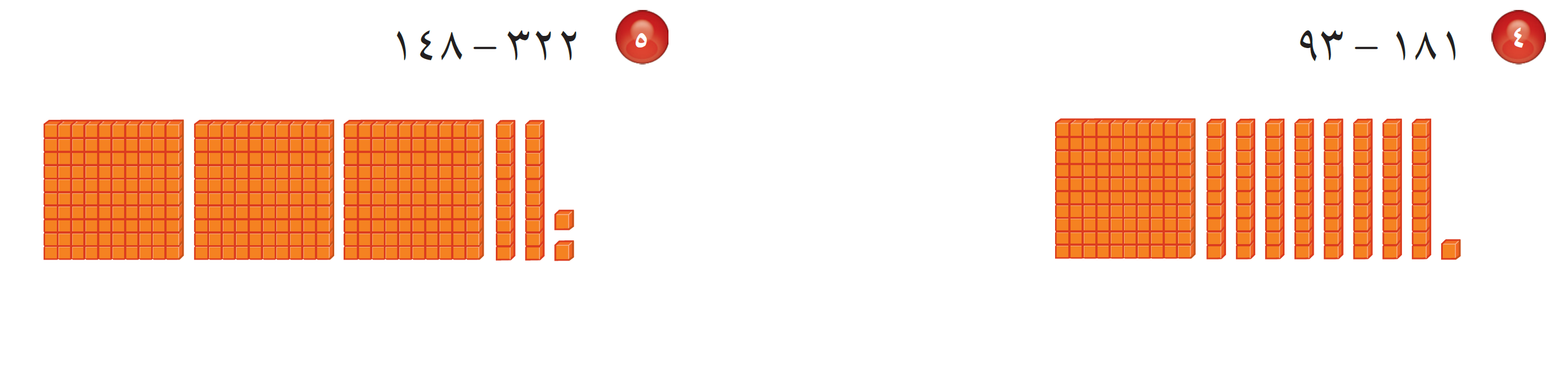 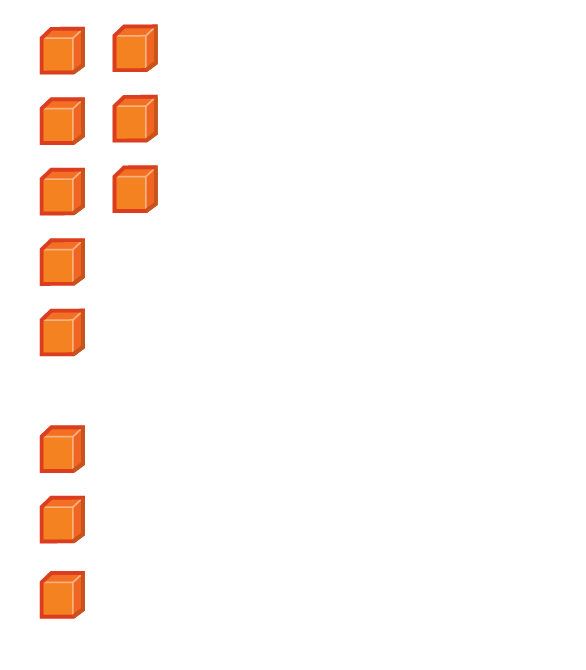 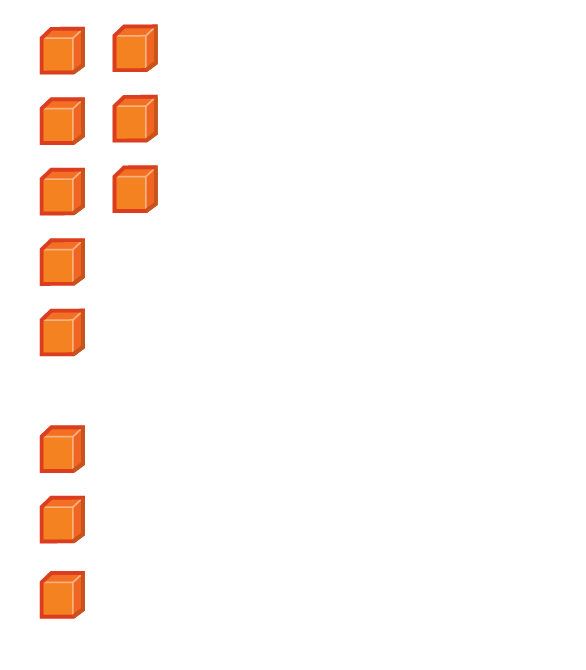 


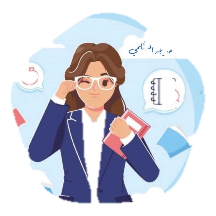 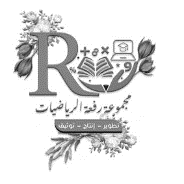 طرح الأعداد المكونة من ٣ أرقام مع إعادة التجميع
أستكشف
الطرح
الفصل الثالث
ص ٩٢
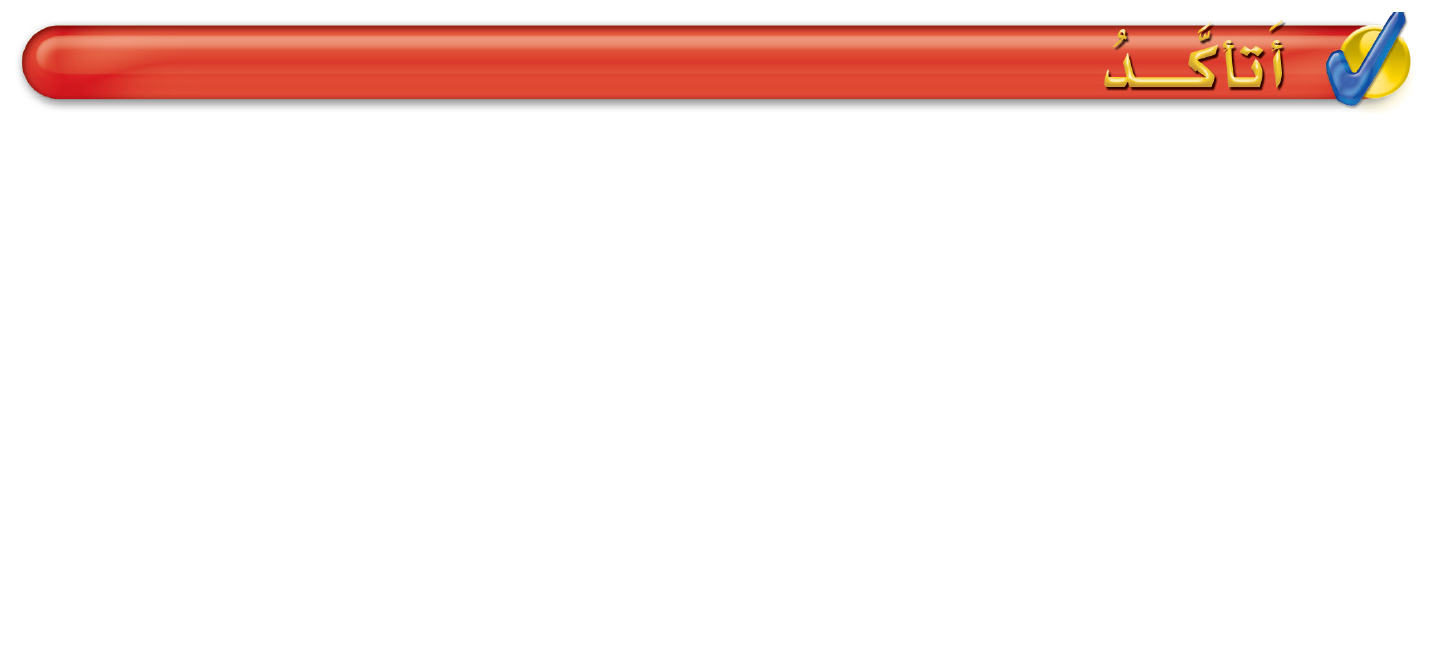 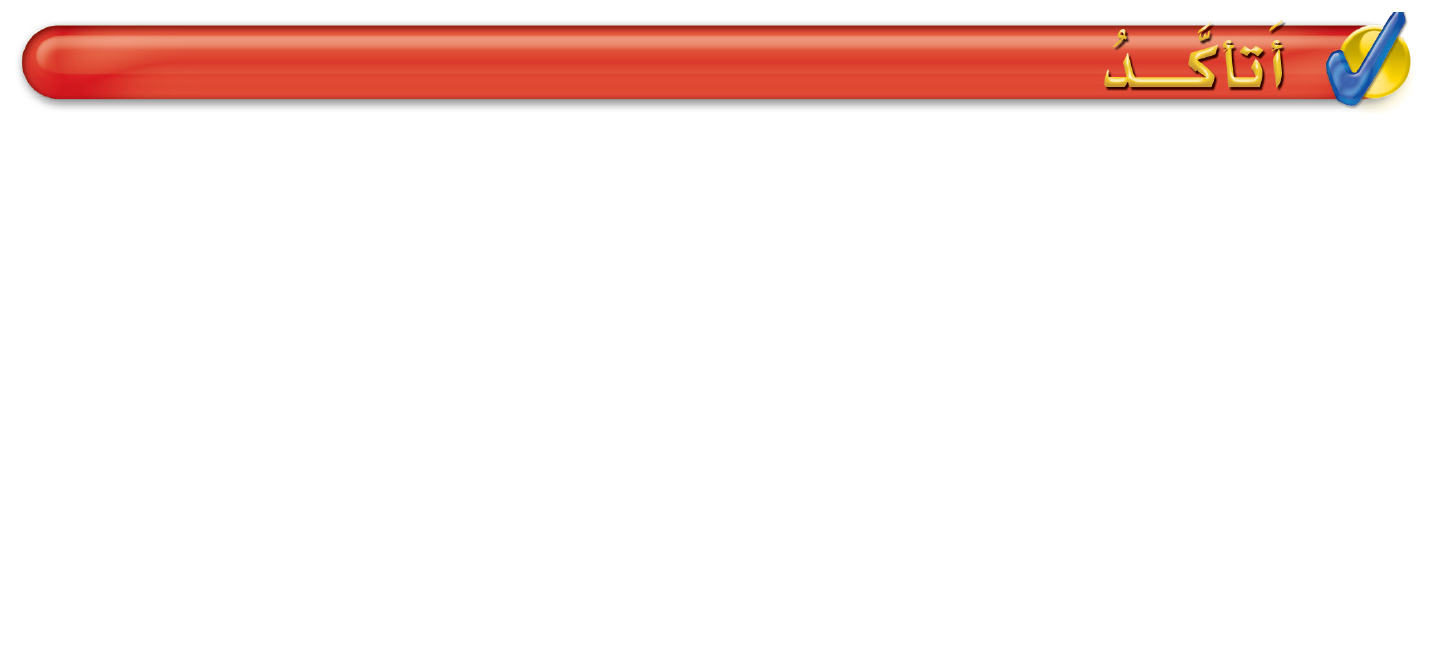 أستعمل النماذج لأجد ناتج الطرح :
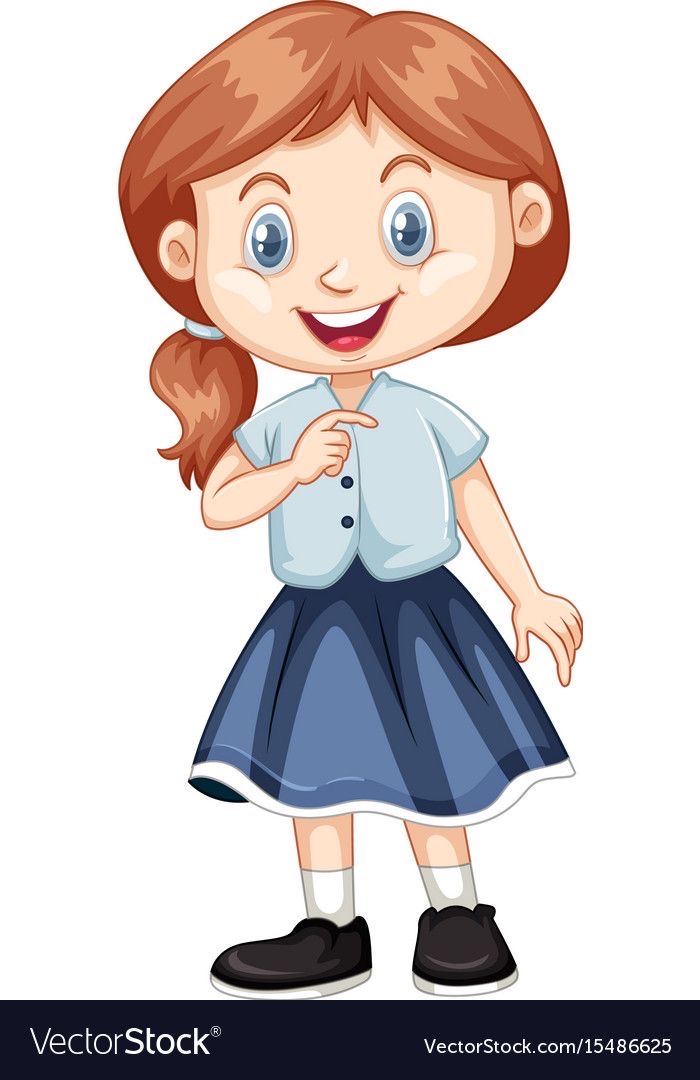 ١١
١٢
١
٢
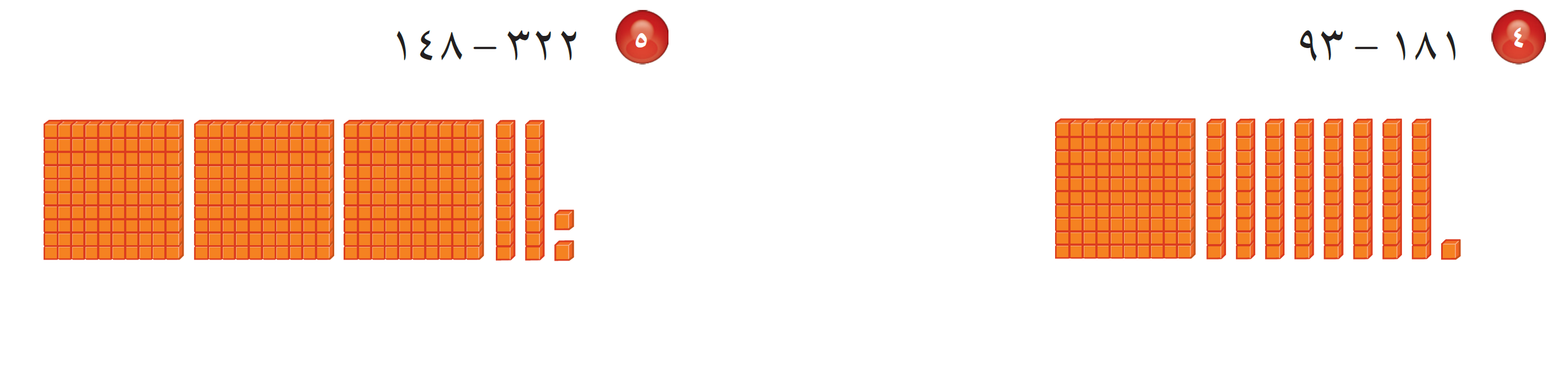 ١
٧
= ٤
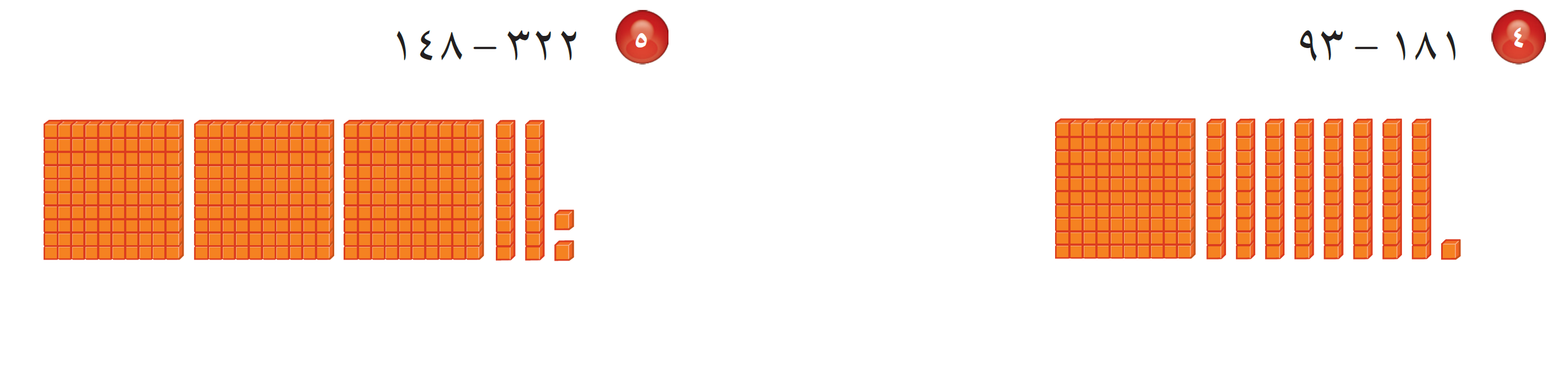 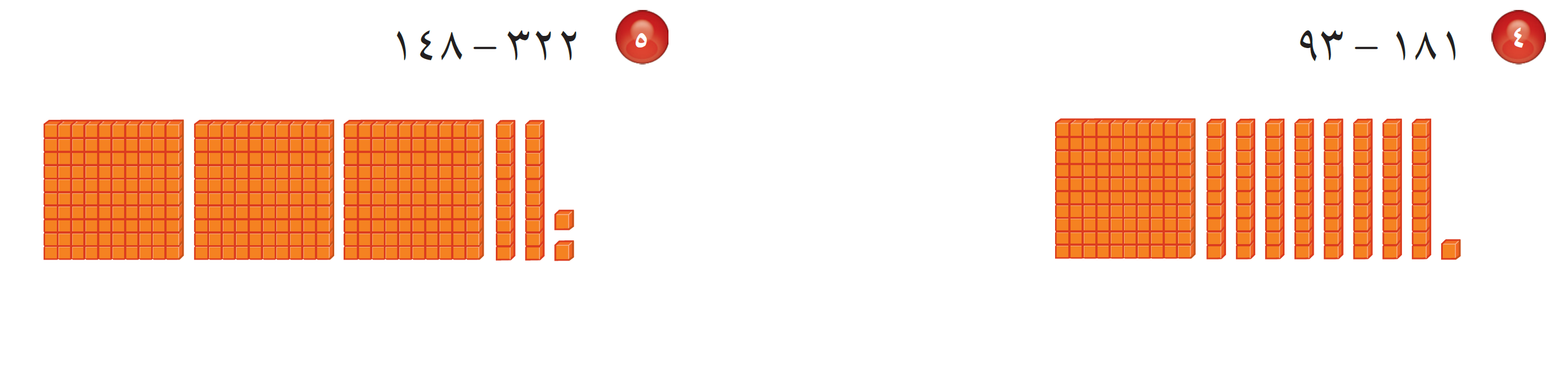 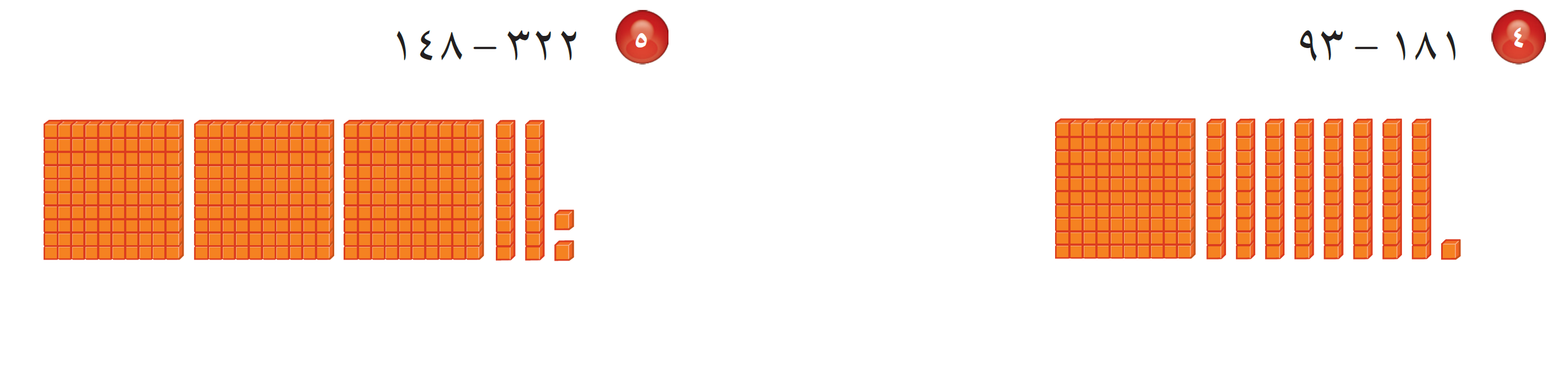 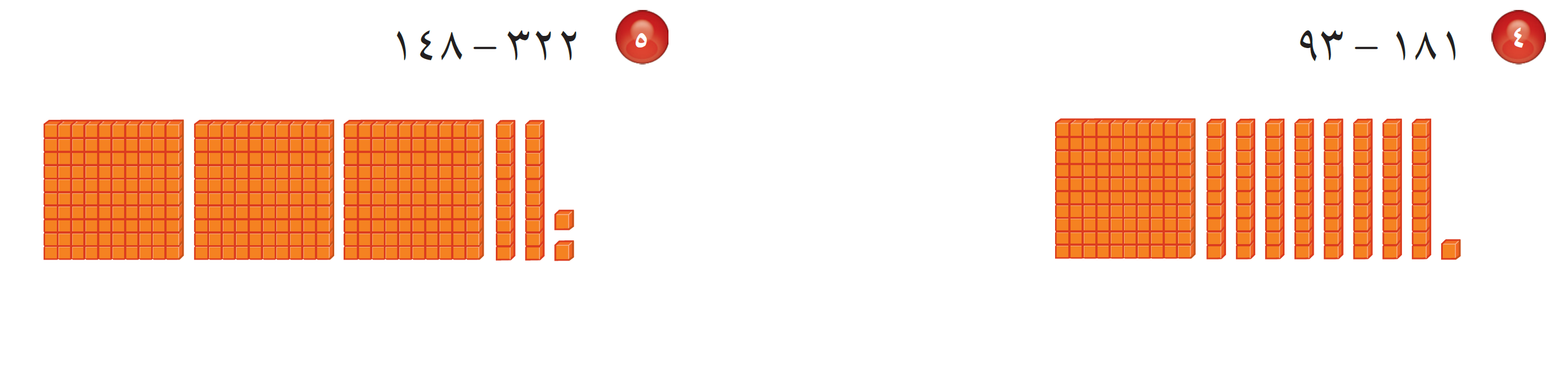 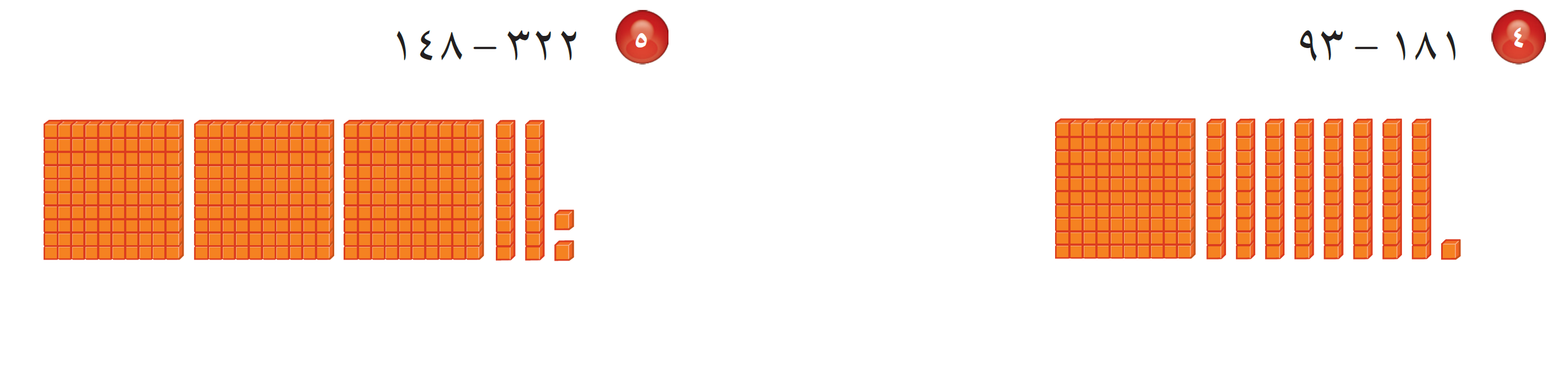 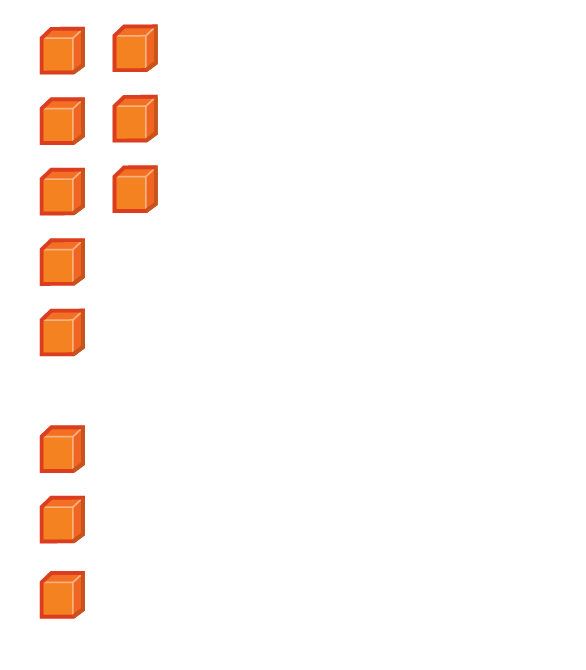 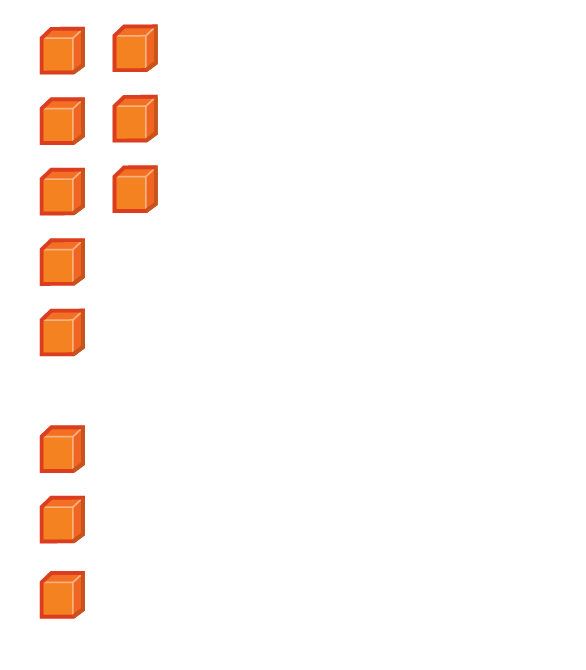 







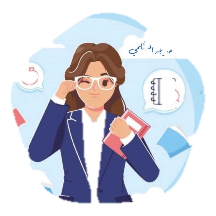 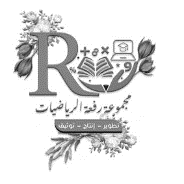 طرح الأعداد المكونة من ٣ أرقام مع إعادة التجميع
أستكشف
الطرح
الفصل الثالث
ص ٩٢
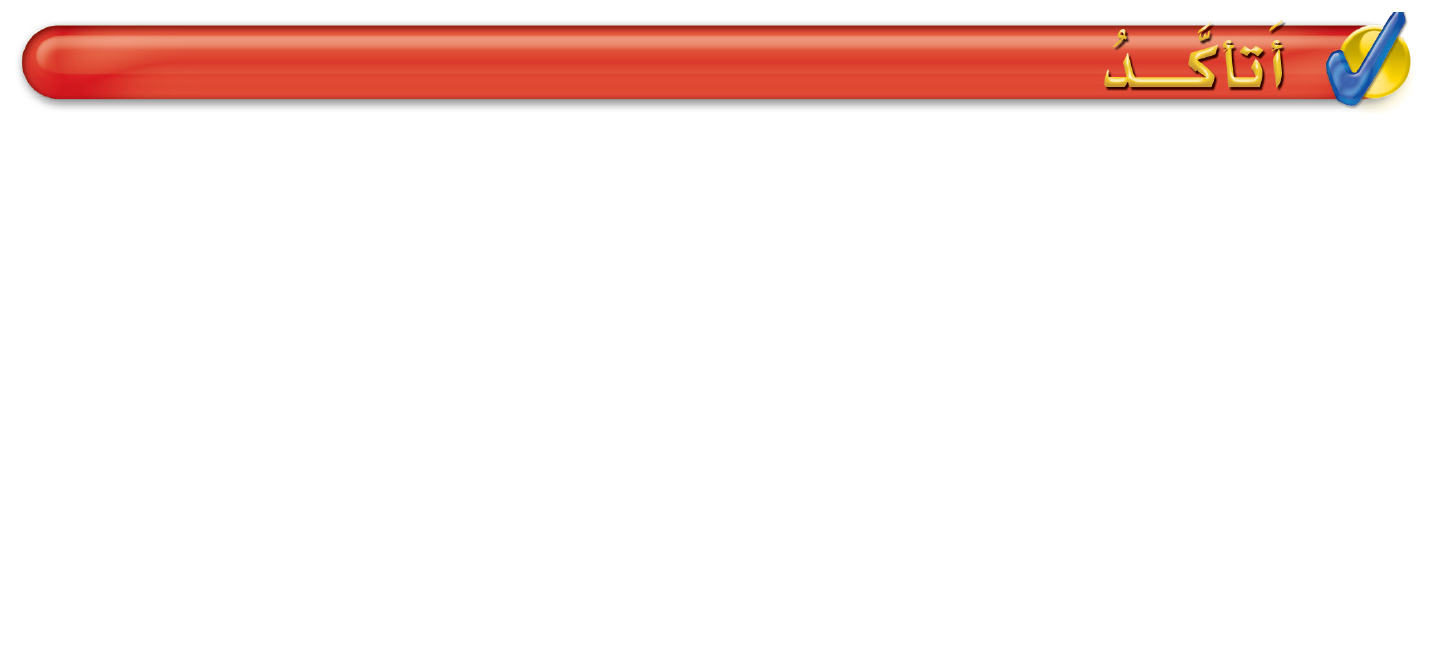 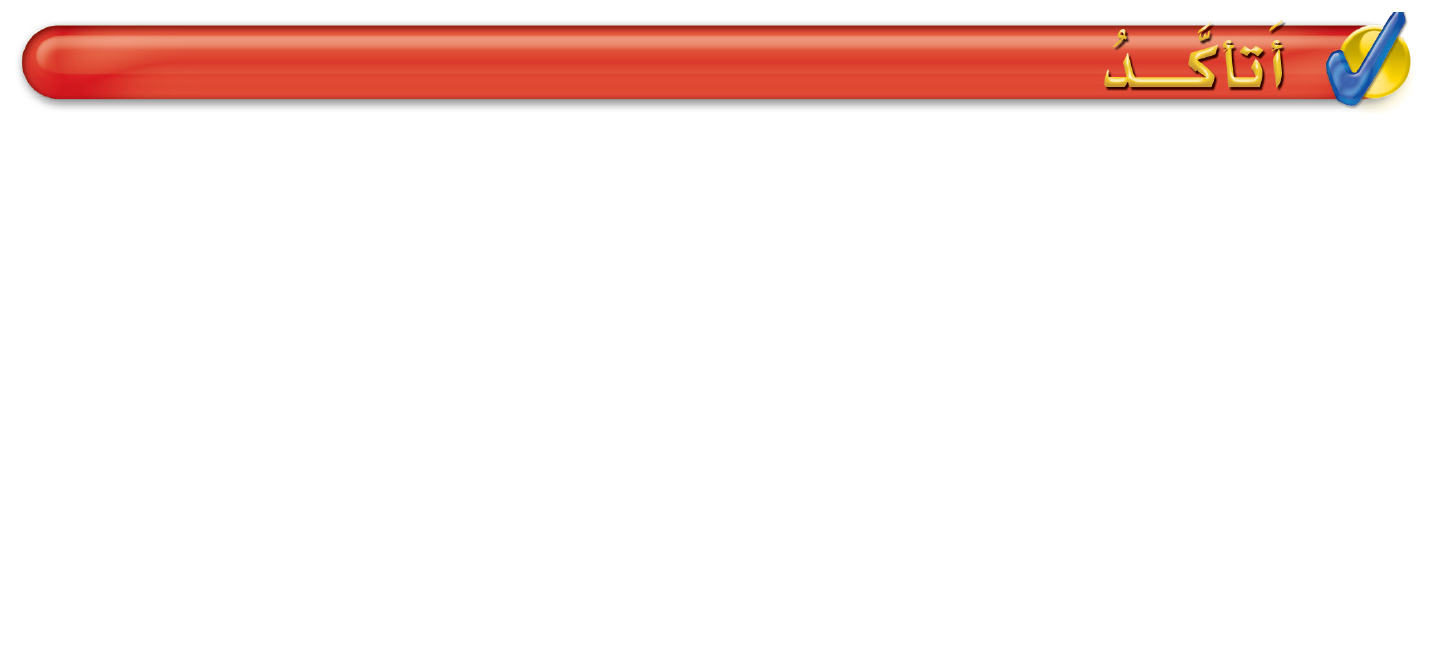 أستعمل النماذج لأجد ناتج الطرح :
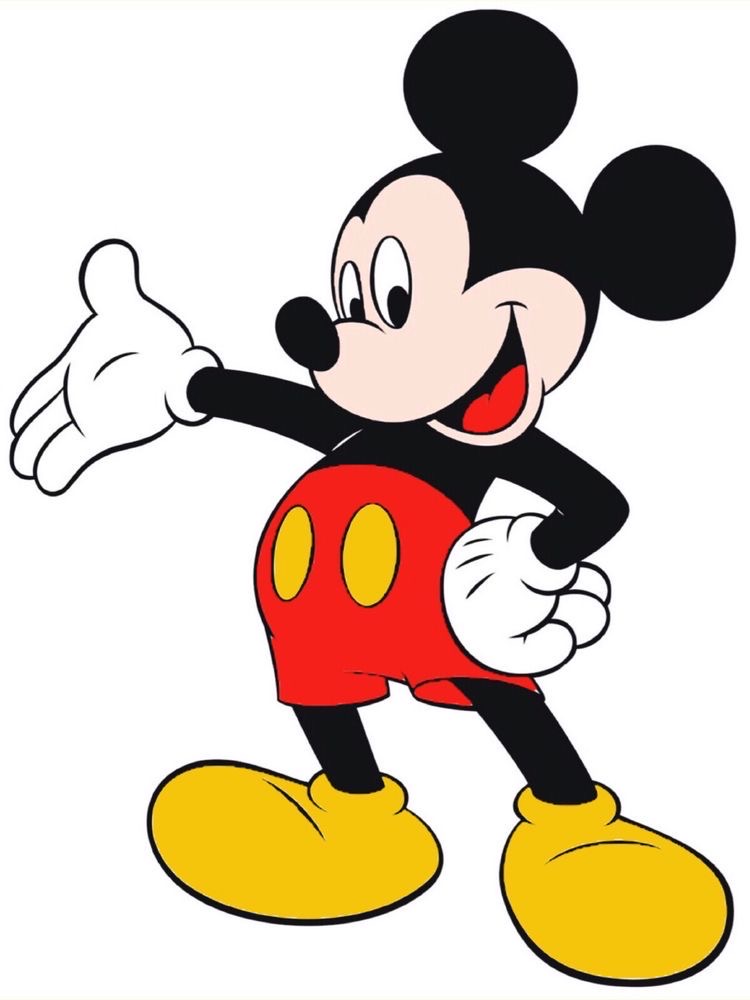 ١٣
١٢
٢
٣
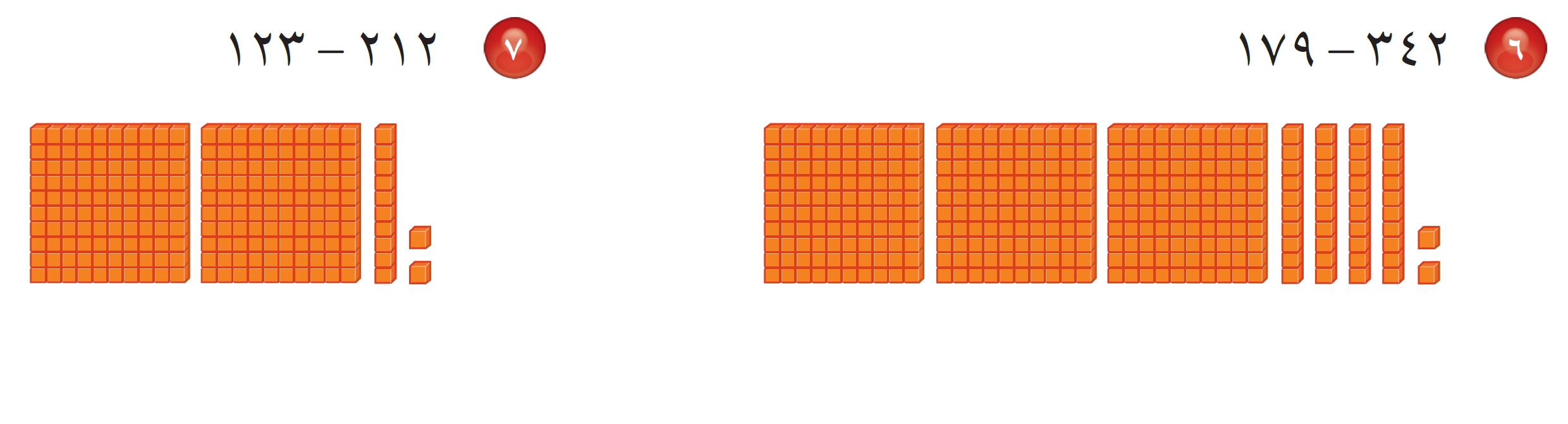 ١
٦
= ٣
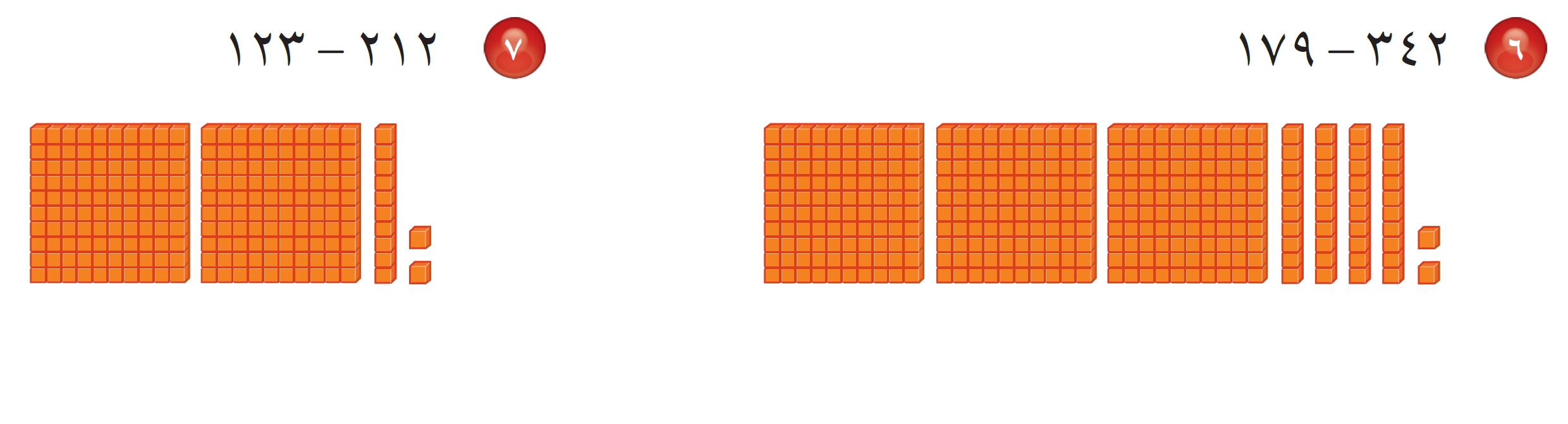 
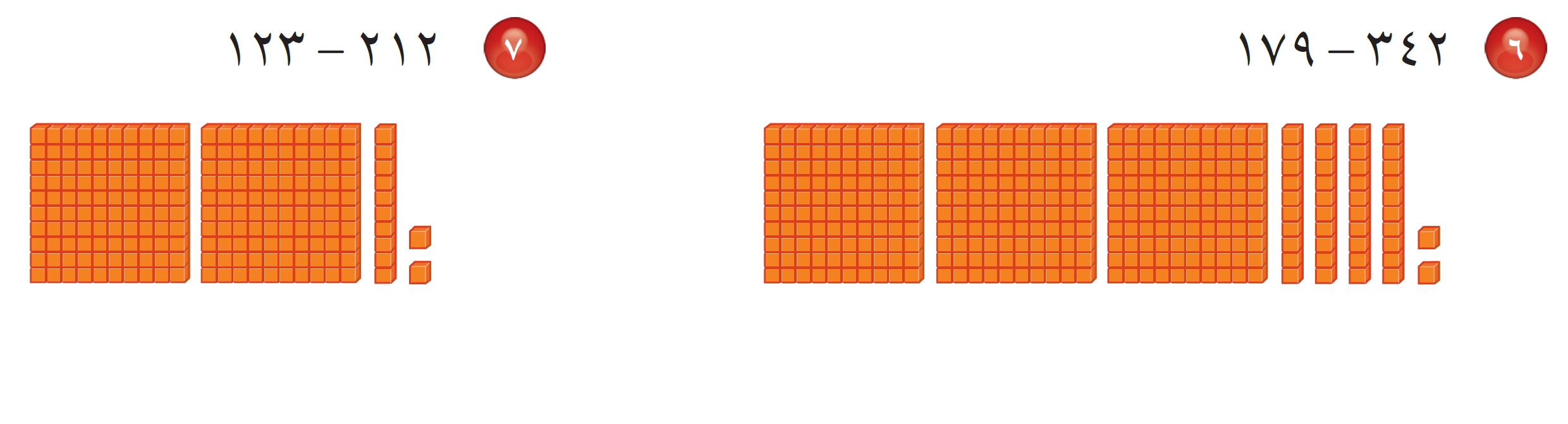 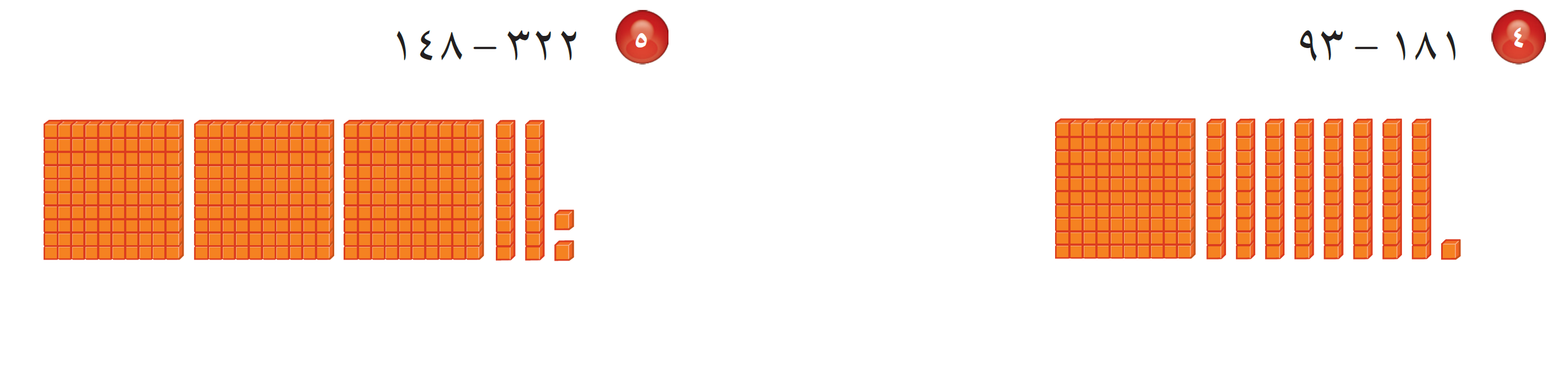 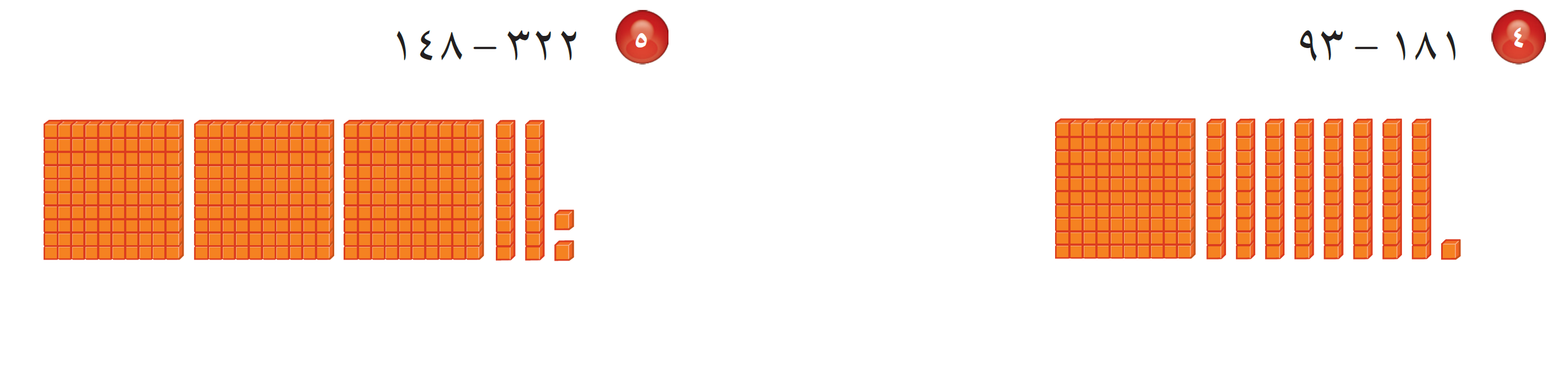 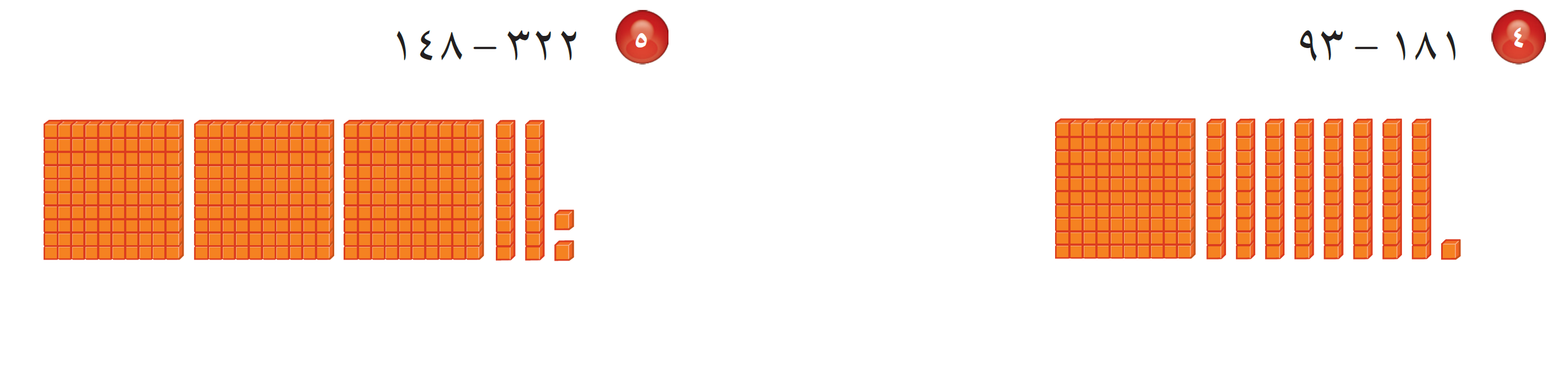 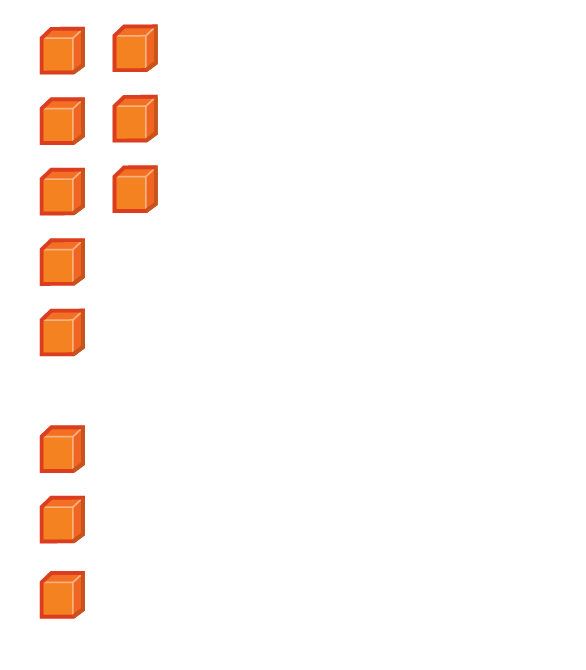 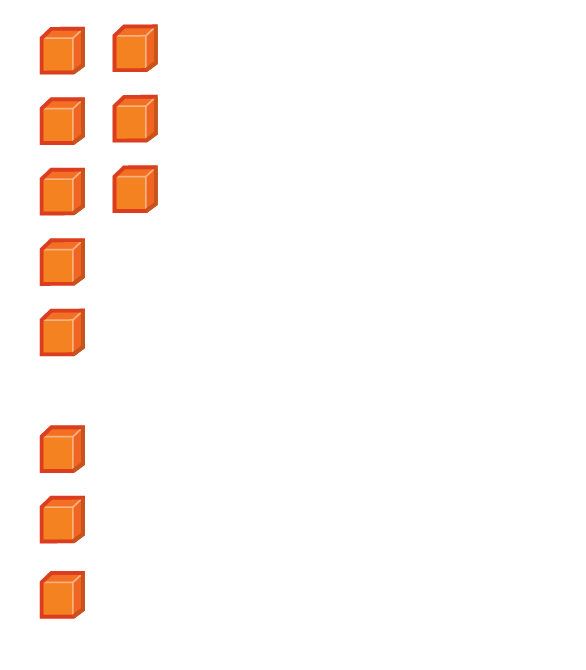 







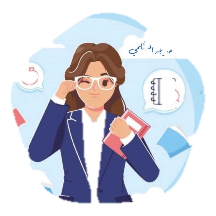 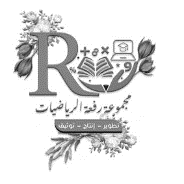 طرح الأعداد المكونة من ٣ أرقام مع إعادة التجميع
أستكشف
الطرح
الفصل الثالث
ص ٩٢
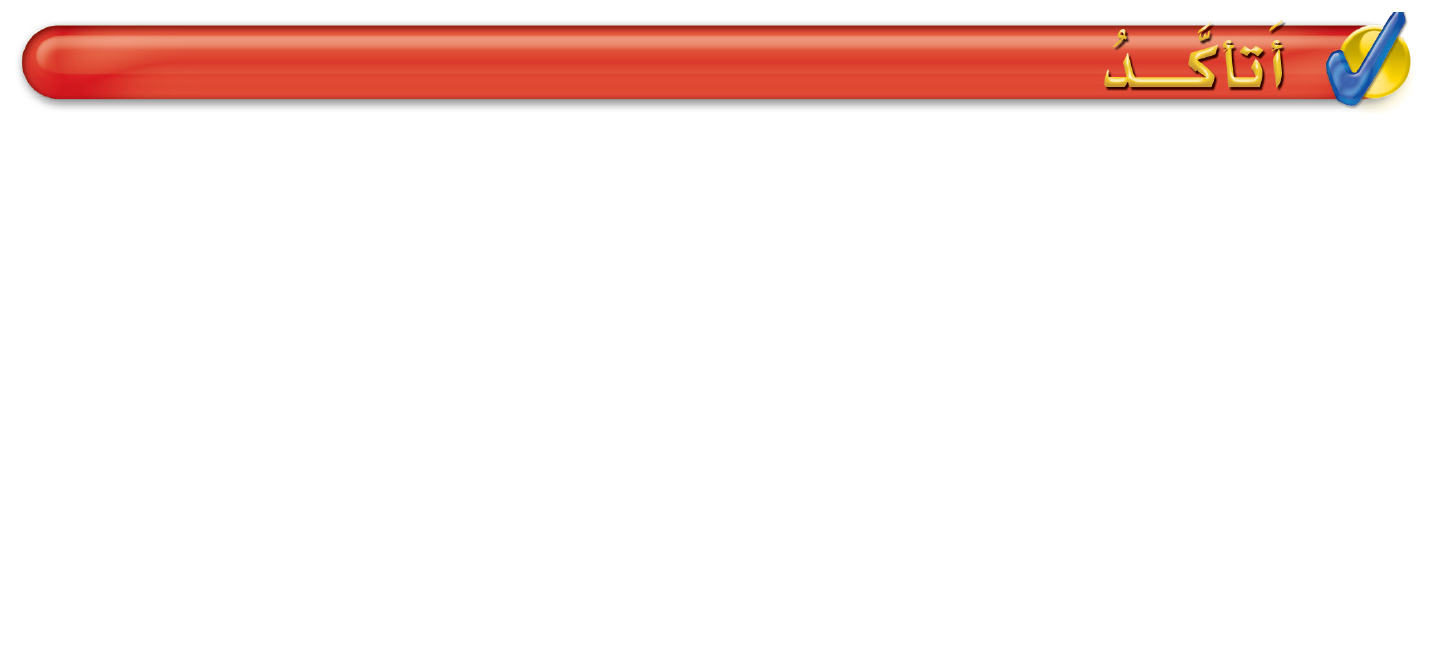 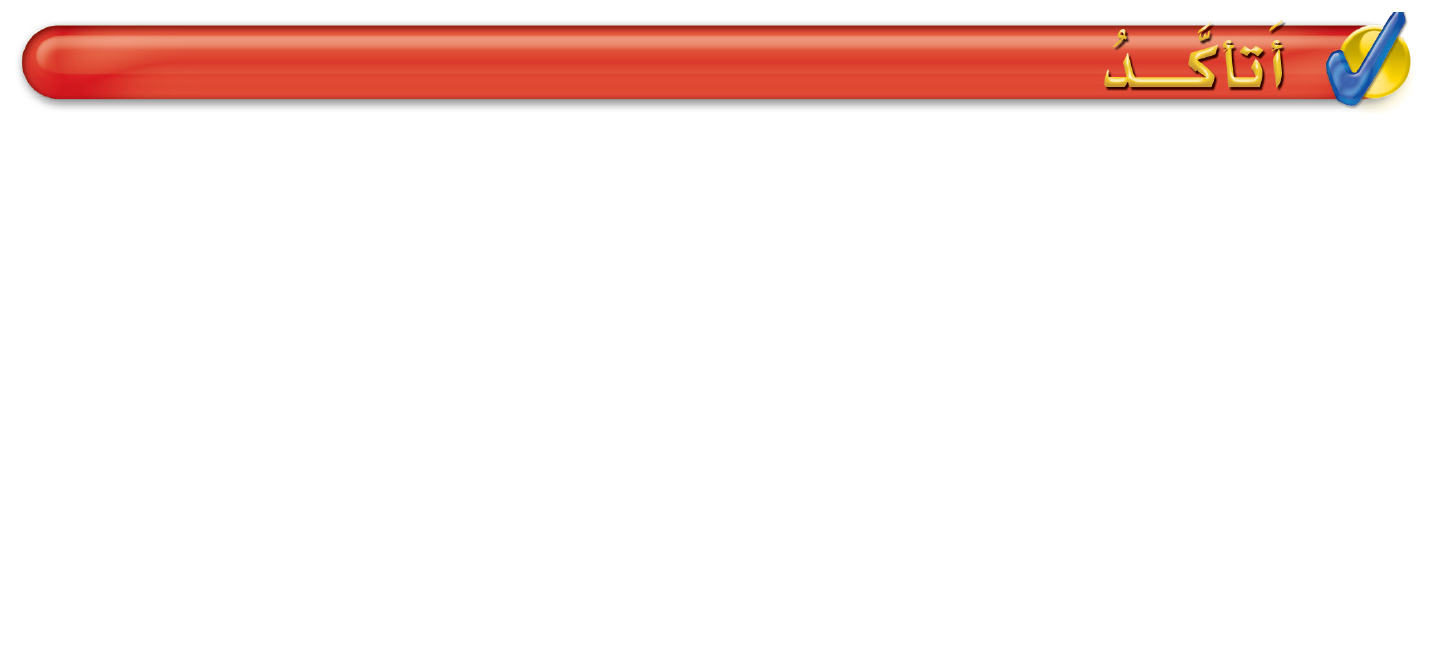 أستعمل النماذج لأجد ناتج الطرح :
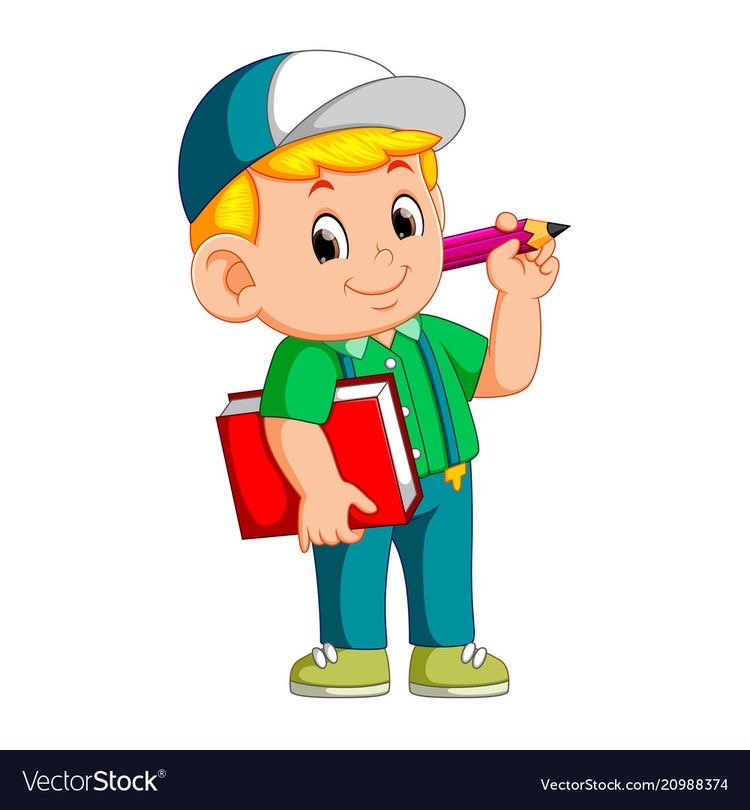 ١٠
١٢
١
٠
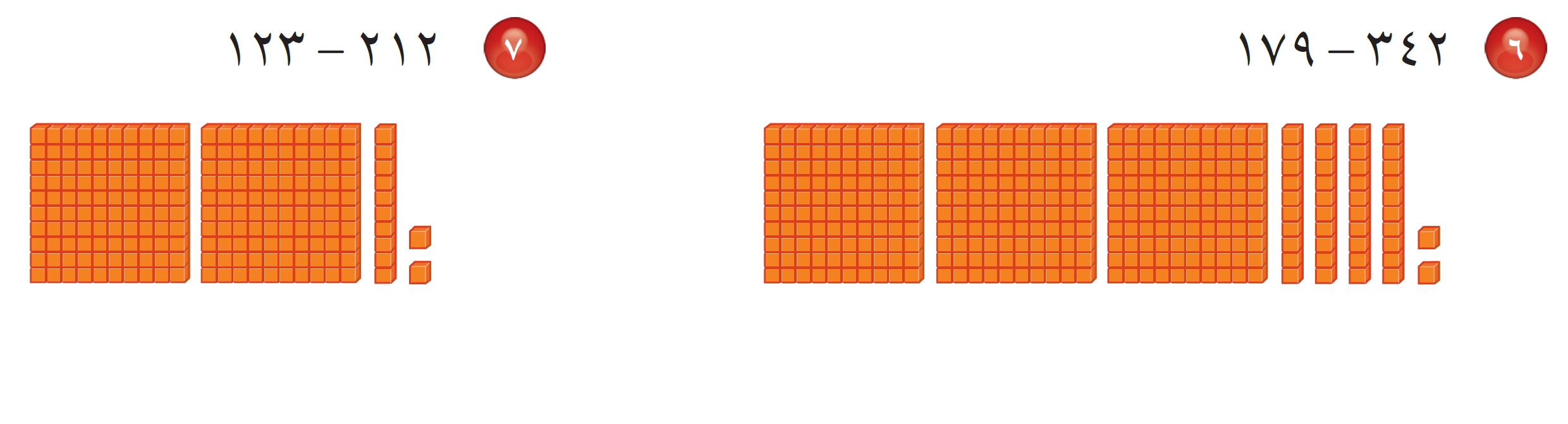 ٨
= ٩
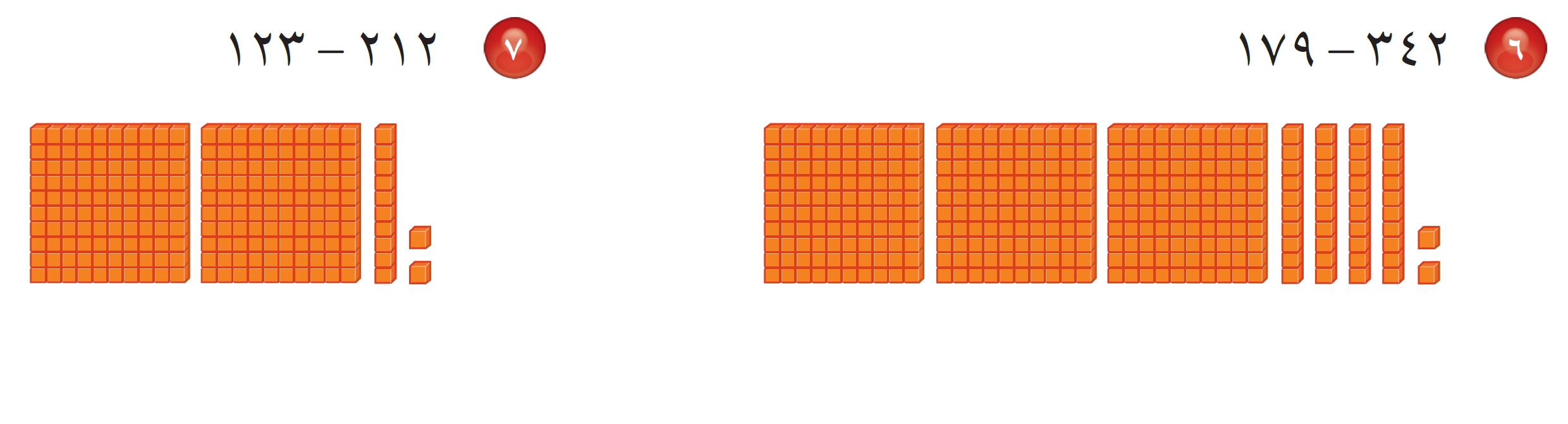 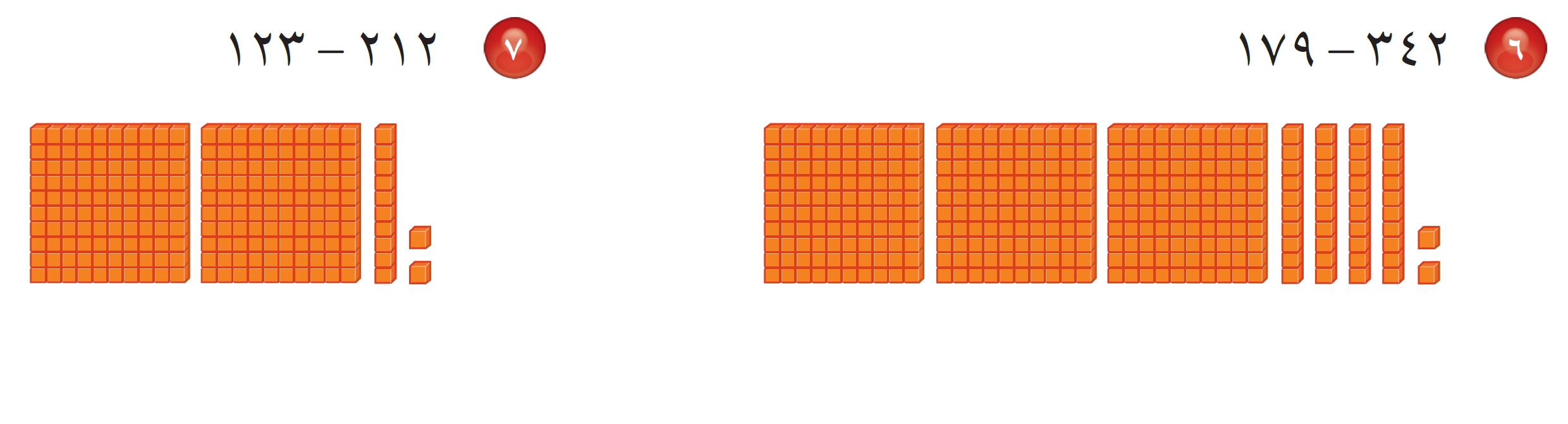 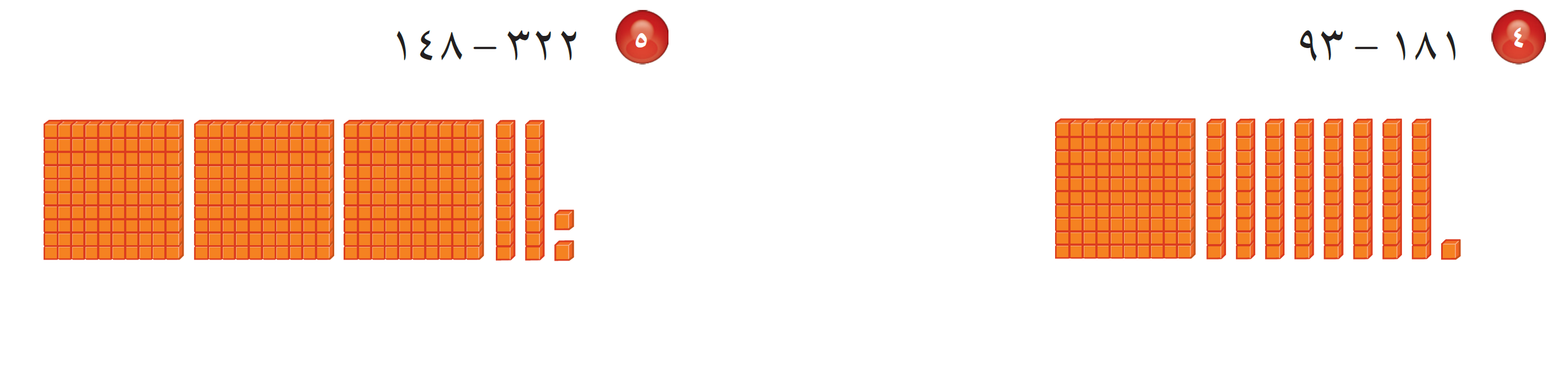 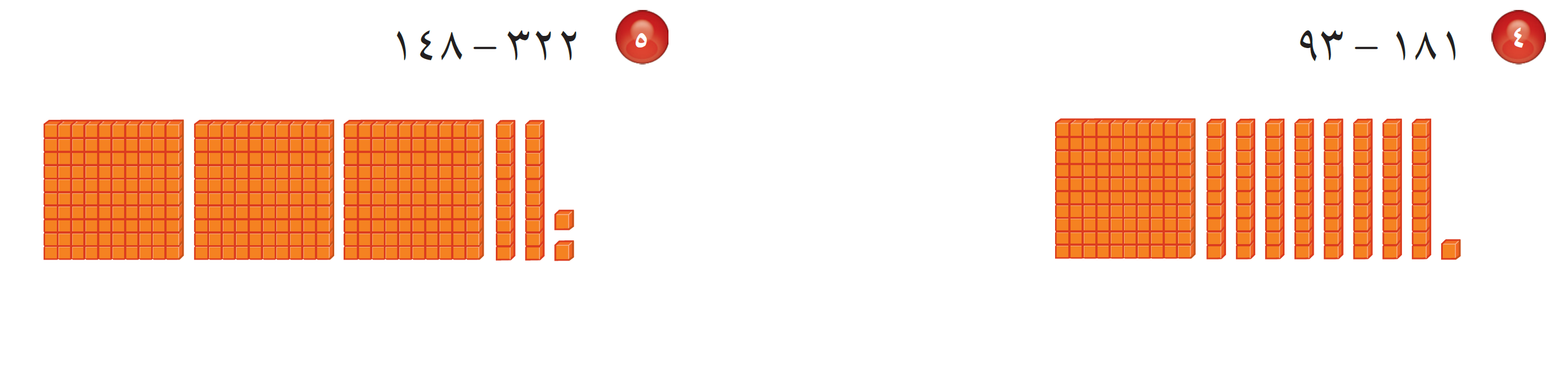 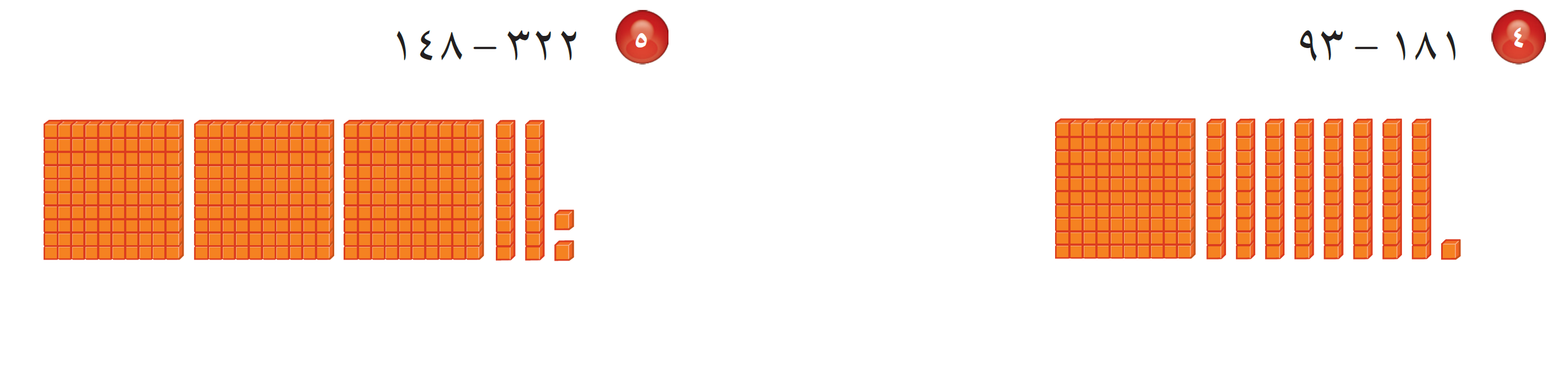 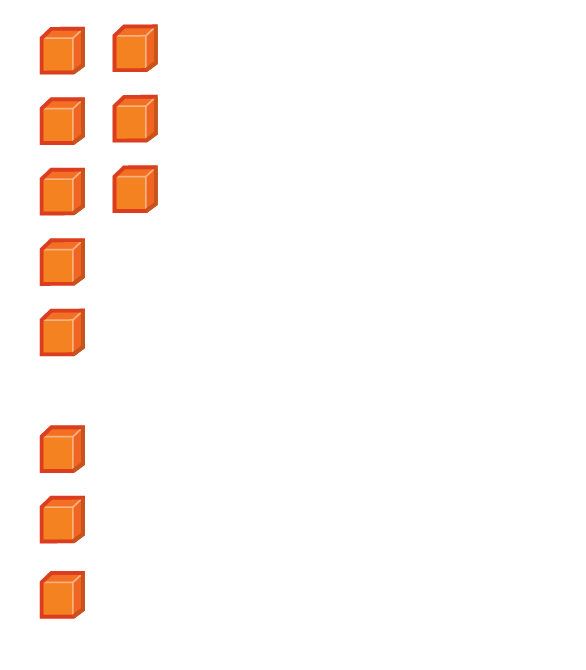 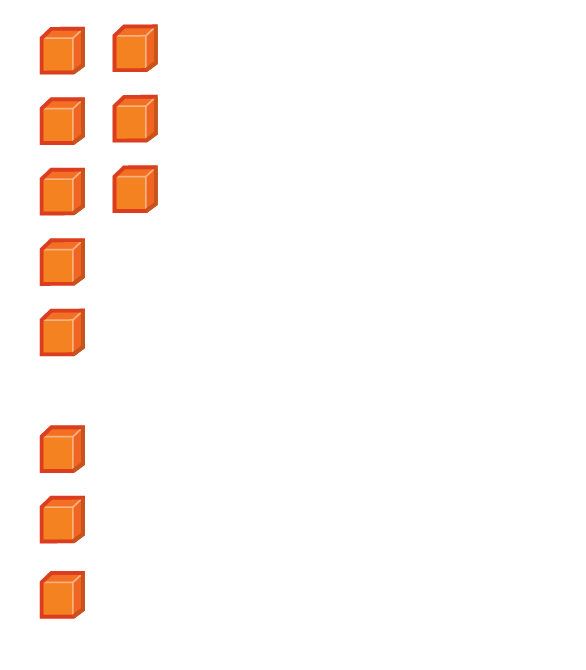 


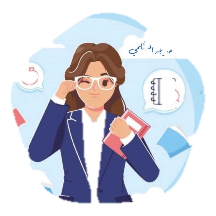 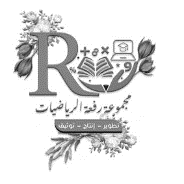 طرح الأعداد المكونة من ٣ أرقام مع إعادة التجميع
أستكشف
الطرح
الفصل الثالث
ص ٩٢
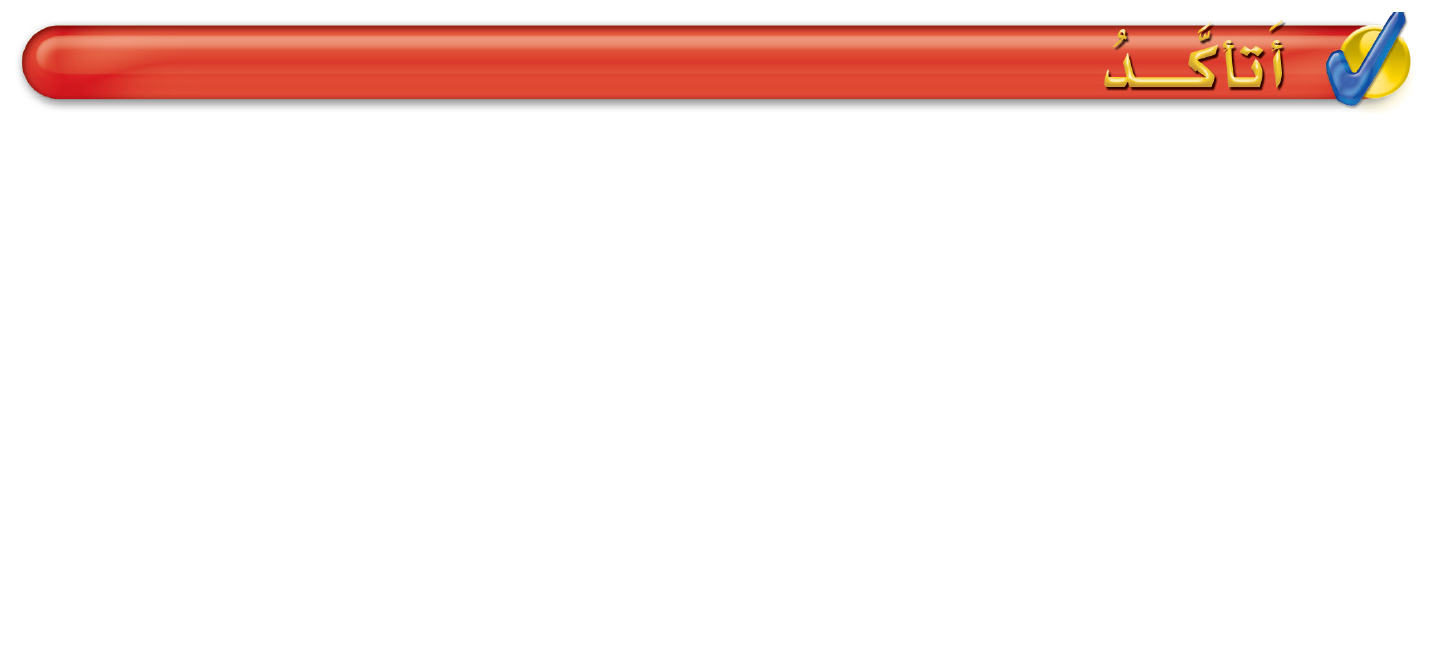 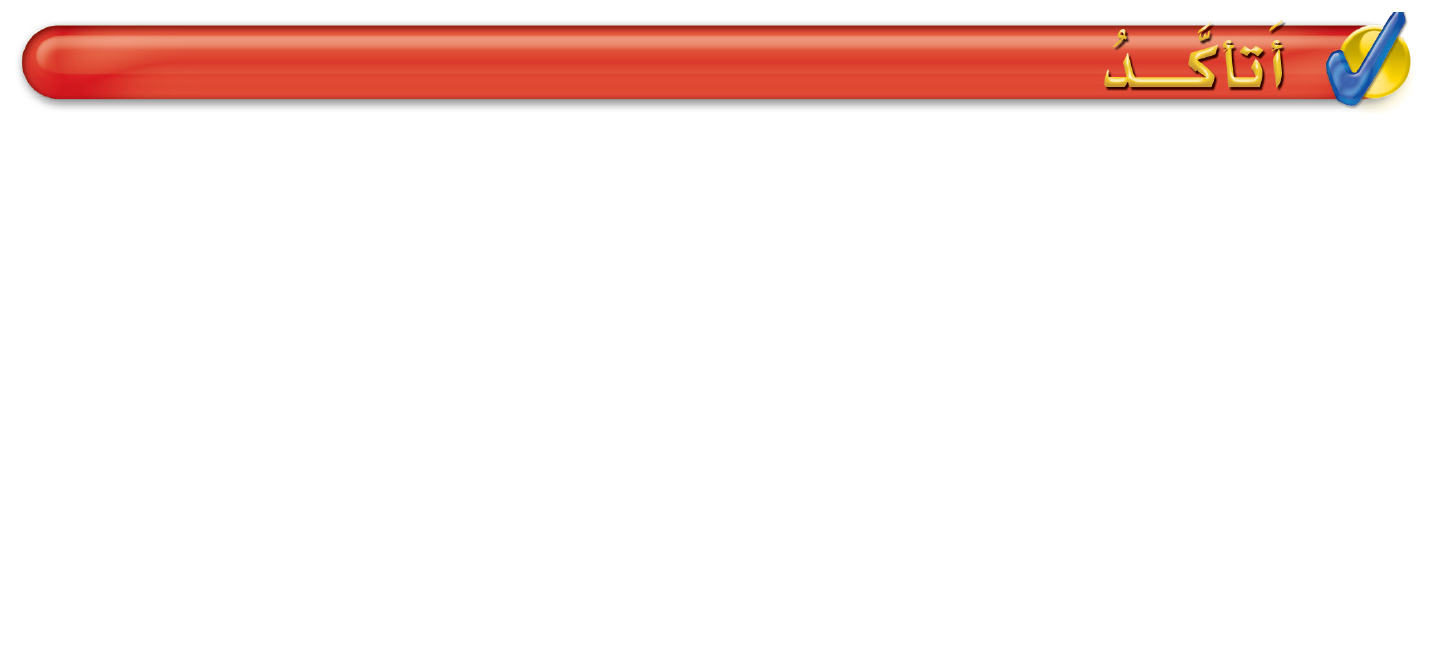 أستعمل النماذج لأجد ناتج الطرح :
١٠
١٠
١٣
١٣
٠
٣
٤
٢
١٨
١
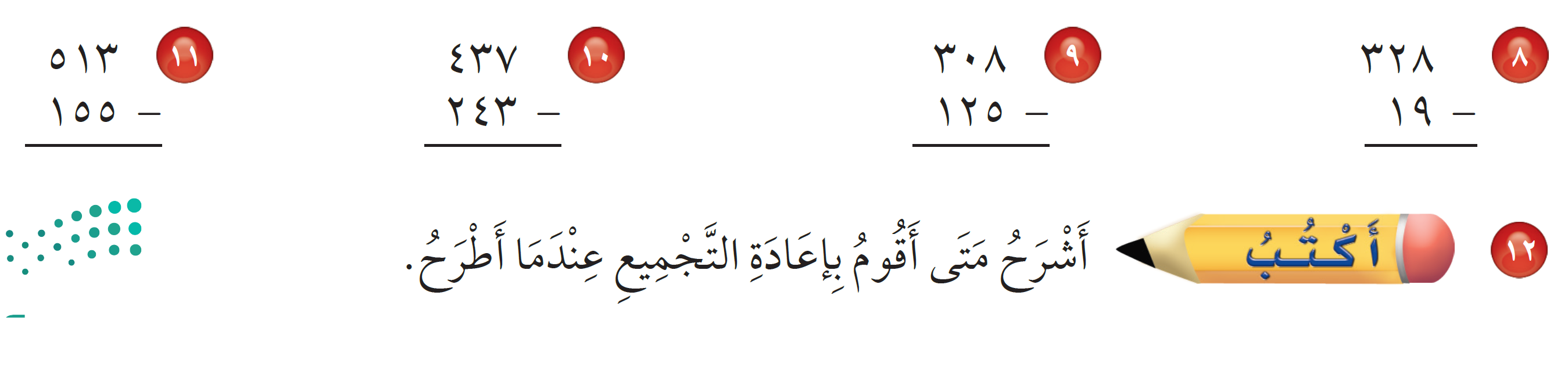 ٨
٣
٥
٨
٣
٠
٩
٣
١
١
٩
٤
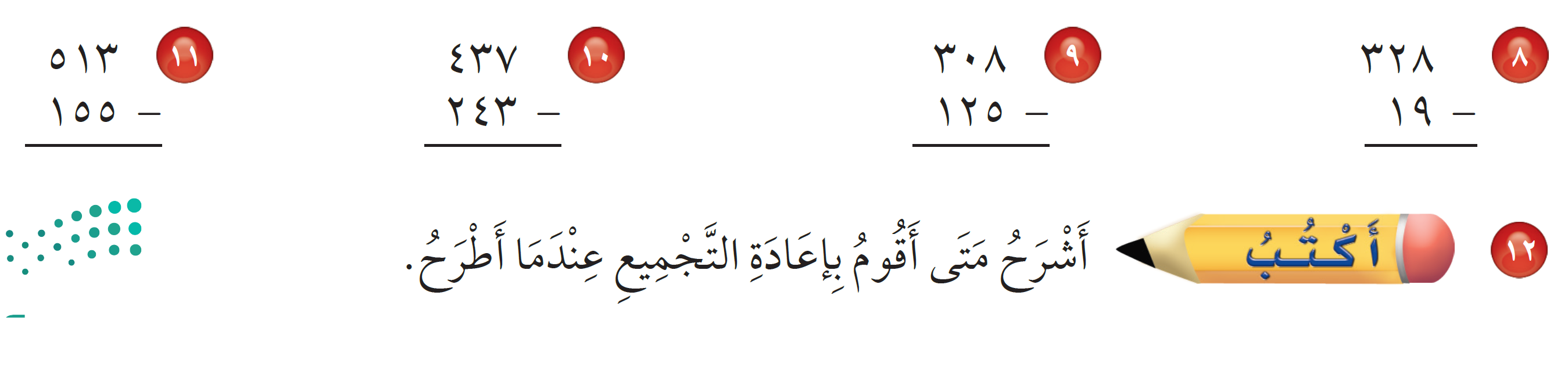 إذا كان آحاد أو عشرات المطروح منه أقل من المطروح
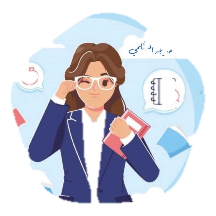